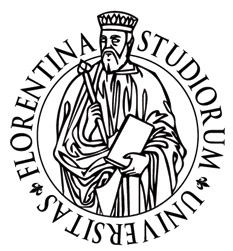 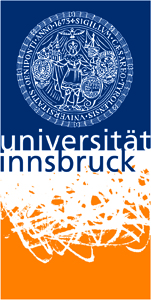 Observation of the 
roton mode excitation 
in a dipolar 
Bose-Einstein condensate
11th  PhD Di ssertation
e
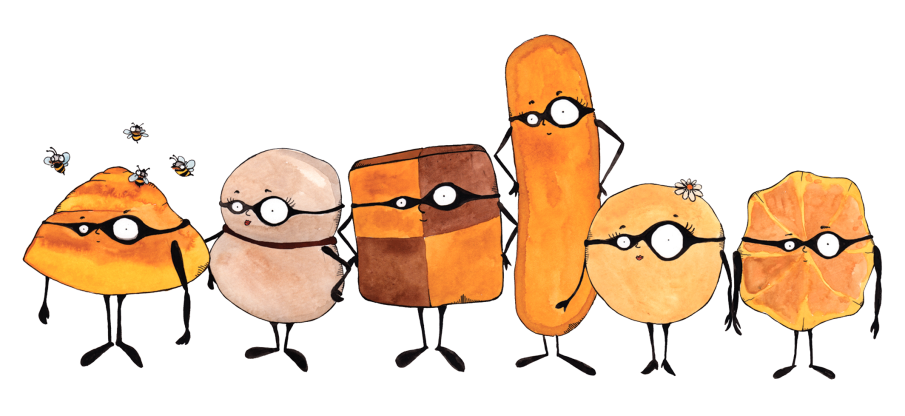 Department of Physics and Astronomy
University of Florence
Giulia Faraoni
Sesto Fiorentino, July 20th 2017
Outline
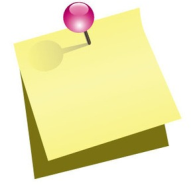 Introduction
What is a roton ? …A look to superfluid helium
Bose-Einstein condensates (BECs) and dipolar BECs
Roton physics in dipolar BECs
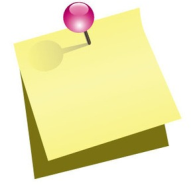 Observation of the roton mode excitation in a dipolar 
Bose-Einstein condensate of Erbium atoms
The Erbium experiment in Innsbruck (Austria)
Experimental results
Comparison to theory
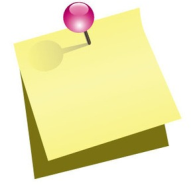 Conclusion and outlooks
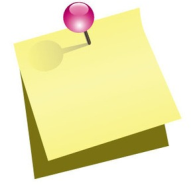 Introduction
4He at T ≈ 0
Special property of Helium (He): when it is cooled down to arbitrarly low temperatures, He remains liquid instead of solidifying, for sufficiently low pressure!
Phase diagram of all other elements of the periodic table
Phase diagram of 4He
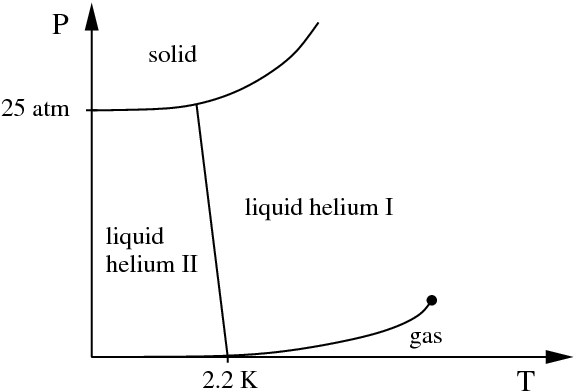 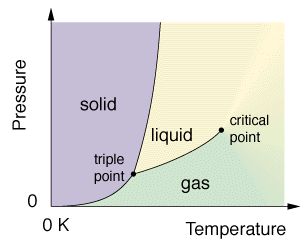 Critical point
0
0
4He at T ≈ 0
Special property of Helium (He): when it is cooled down to arbitrarly low temperatures, He remains liquid instead of solidifying, for sufficiently low pressure!
Phase diagram of all other elements of the periodic table
Phase diagram of 4He
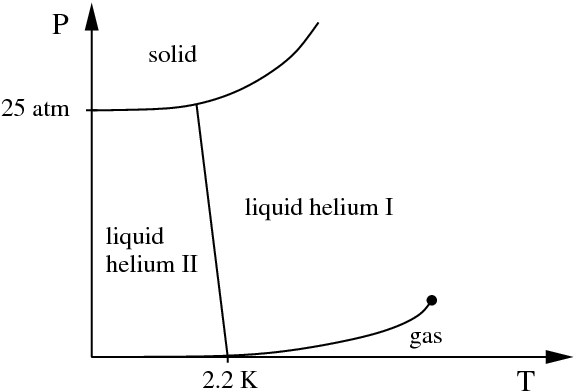 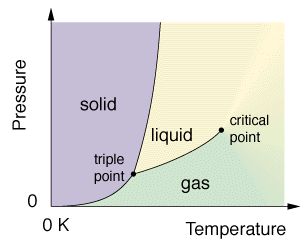 Critical point
0
0
1927, Wolfke and Keesom:
II order  phase transition
In liquid Helium 4
Superfluid 4He
Special property of Helium (He): when it is cooled down to arbitrarly low temperatures, He remains liquid instead of solidifying, for sufficiently low pressure!
Phase diagram of 4He
1938, Kapitza (and Allen & Misener):
Experiments on liquid helium II 
reveal its extremely low viscosity
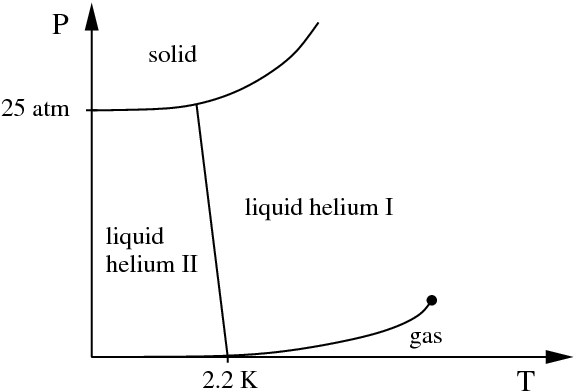 Critical point
0
0
Superfluid 4He
Special property of Helium (He): when it is cooled down to arbitrarly low temperatures, He remains liquid instead of solidifying, for sufficiently low pressure!
Phase diagram of 4He
1938, Kapitza (and Allen & Misener):
Experiments on liquid helium II 
reveal its extremely low viscosity
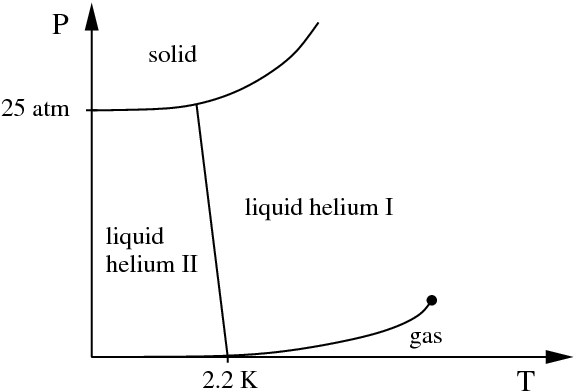 He II is named superfluid 
by Kapitza, in connection to electronic superconductivity 
in metals
Superfluid
Normal fluid
Critical point
0
0
Superfluid 4He
Special property of Helium (He): when it is cooled down to arbitrarly low temperatures, He remains liquid instead of solidifying, for sufficiently low pressure!
Phase diagram of 4He
1938, Kapitza (and Allen & Misener):
Experiments on liquid helium II 
reveal its extremely low viscosity
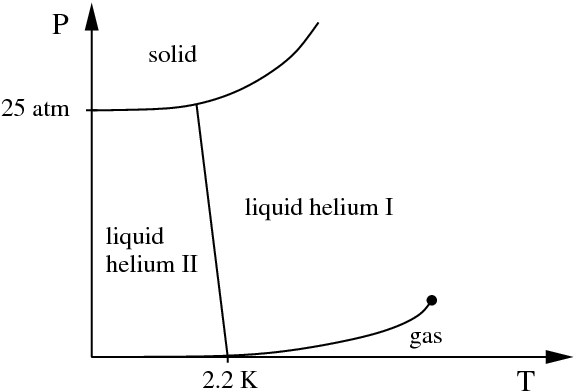 He II is named superfluid 
by Kapitza, in connection to electronic superconductivity 
in metals
Superfluid
Normal fluid
Critical point
0
0
1938, Tisza, Landau: 
…other experiments reveal a non-zero viscosity of He II!
Two-fluid model of superfluid 4He
Superfluid (zero viscosity) + normal component (finite viscosity)
Superfluid 4He
Special property of Helium (He): when it is cooled down to arbitrarly low temperatures, He remains liquid instead of solidifying, for sufficiently low pressure!
Phase diagram of 4He
1938, Kapitza (and Allen & Misener):
Experiments on liquid helium II 
reveal its extremely low viscosity
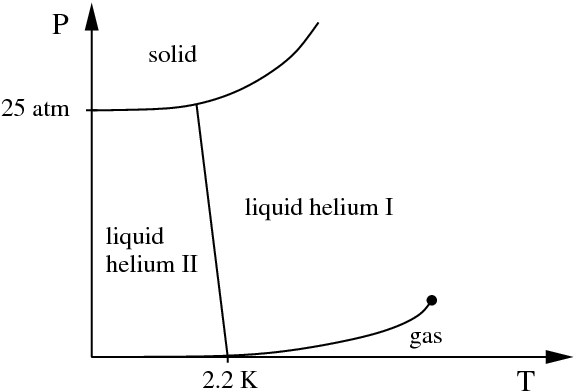 He II is named superfluid 
by Kapitza, in connection to electronic superconductivity 
in metals
Superfluid
Normal fluid
Critical point
0
0
1938, Tisza, Landau: 
…other experiments reveal a non-zero viscosity of He II!
Two-fluid model of superfluid 4He
Superfluid (zero viscosity) + normal component (finite viscosity)
Excitations!
Elementary excitations in 4He
Dispersion relation for a particle = relation between energy and momentum
Elementary excitations in 4He
Dispersion relation for a particle = relation between energy and momentum
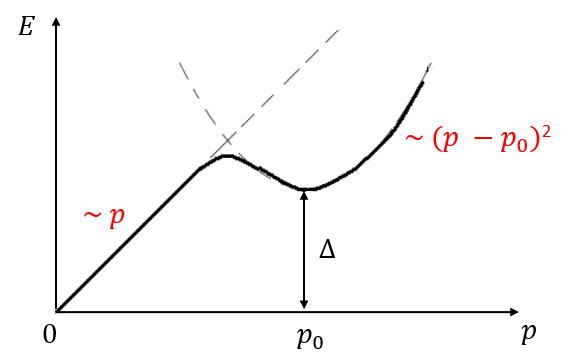 roton
phonon
Elementary excitations in 4He
Dispersion relation for a particle = relation between energy and momentum
Originally proposed in order to reproduce experimental results on heat capacity of liquid 4He
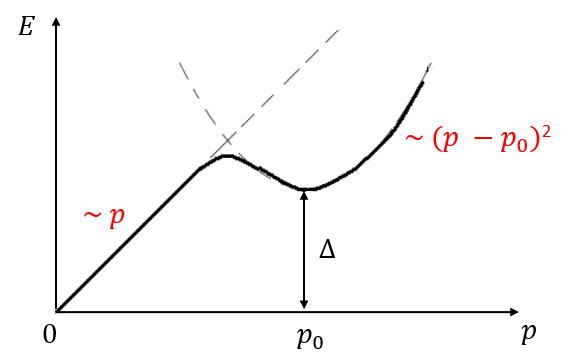 roton
phonon
Elementary excitations in 4He
Dispersion relation for a particle = relation between energy and momentum
1954, Feynman: 
relates Landau’s energy 
spectrum to the static structure 
factor of the liquid
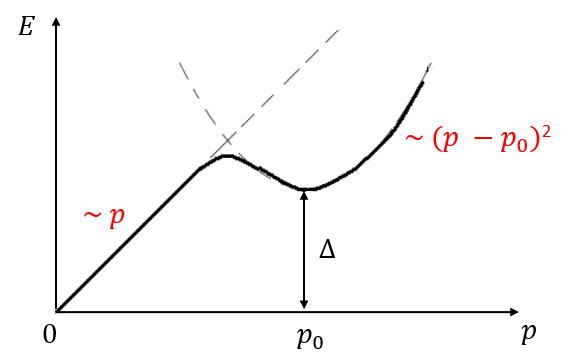 roton
phonon
Tendency of the atoms to estabilish a local order, driven by strong interatomic interactions
Elementary excitations in 4He
Dispersion relation for a particle = relation between energy and momentum
Confirmed by neutron scattering experiments! 
(1961, Henshaw and Woods)
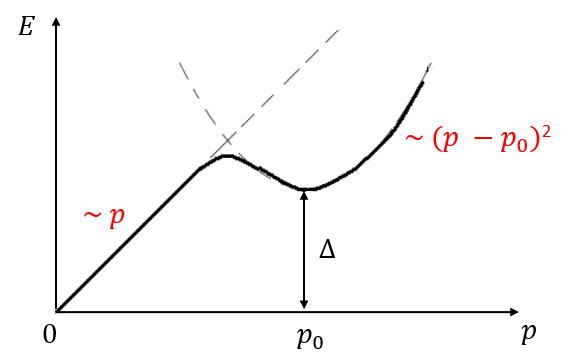 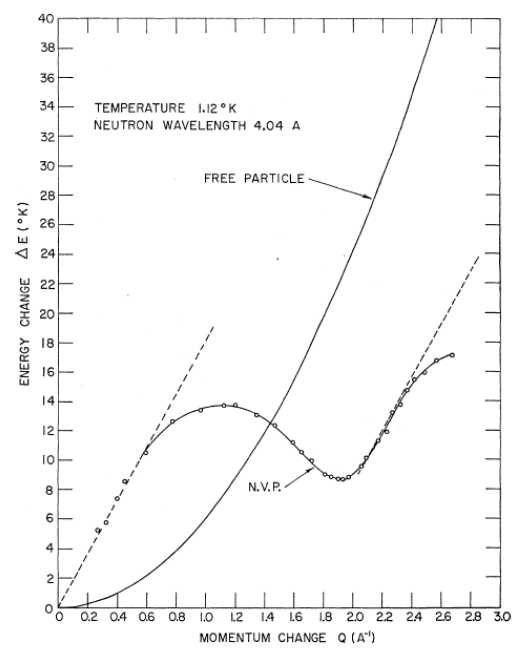 roton
phonon
Bose-Einstein condensate (BEC)
A state of matter of a dilute gas of bosons cooled to temperatures close to 0 Kelvin, featuring a macroscopic occupation of the lowest single-particle quantum energy state ( = single-particle ground state)
Decreasing temperature
1924, 
Bose, Einstein: 
Theory of a 
non-interacting 
BEC
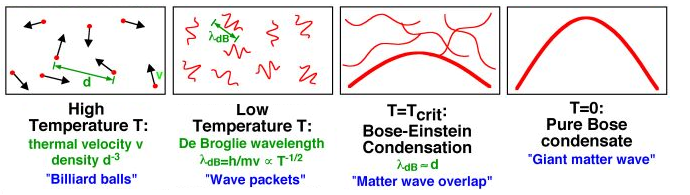 http://cua.mit.edu/ketterle_group/intro/whatbec/whtisbec.html
1947, Bogoliubov: Theory for weakly-interacting BEC
1995, Cornell & Wiemann, Ketterle: First experimental realizations of a BEC
Interactions in a BEC
Low temperature, low energy
⇒     mainly 2-body elastic collisions!
Short range: ~ 1/r6
Typical interaction: van der Waals
Usually isotropic (spherically symmetric  
electronic states) ⇒ s-wave (L = 0) collisions
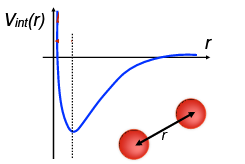 Dilute system
Interaction range b << mean interparticle distance ⟨r⟩ ~ 𝜆dB
⇒ Atoms feel a quantum average of Vint(r)
Interaction potential can be approximated by a contact pseudopotential:
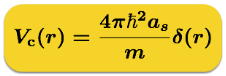 Interactions in a BEC
Low temperature, low energy
⇒     mainly 2-body elastic collisions!
Short range: ~ 1/r6
Typical interaction: van der Waals
Usually isotropic (spherically symmetric  
electronic states) ⇒ s-wave (L = 0) collisions
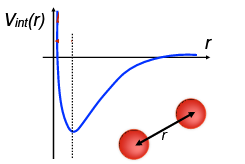 Dilute system
Interaction range b << mean interparticle distance ⟨r⟩ ~ 𝜆dB
⇒ Atoms feel a quantum average of Vint(r)
Interaction potential can be approximated by a contact pseudopotential:
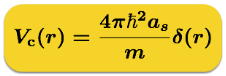 Contact interactions are parametrized by a unique important scalar quantity: 
s-wave scattering length ≡ 𝑎s
Superfluid 4He and BECs
BECs
SF 4He
Dense and strongly interacting liquid
Dilute and weakly interacting gas
b  ~ ⟨r⟩
b  <<  ⟨r⟩
b = interaction range,  ⟨r⟩ = mean interparticle distance
Superfluid 4He and BECs
BECs
SF 4He
Dense and strongly interacting liquid
Dilute and weakly interacting gas
b  ~ ⟨r⟩
b  <<  ⟨r⟩
b = interaction range,  ⟨r⟩ = mean interparticle distance
Deeply connected!
1938, London: The superfluid transition in 4He is a Bose-Einstein condensation!
-only based on the non-interacting BEC theory-
1956, Penrose & Onsager: extending Bogoliubov theory for weakly-interacting gaseous BECs to the case of strongly interacting fluids , they confirm London’s idea!
Superfluid 4He and BECs
BECs
SF 4He
Dense and strongly interacting liquid
Dilute and weakly interacting gas
b  ~ ⟨r⟩
b  <<  ⟨r⟩
b = interaction range,  ⟨r⟩ = mean interparticle distance
Deeply connected!
1938, London: The superfluid transition in 4He is a Bose-Einstein condensation!
-only based on the non-interacting BEC theory-
1956, Penrose & Onsager: extending Bogoliubov theory for weakly-interacting gaseous BECs to the case of strongly interacting fluids , they confirm London’s idea!
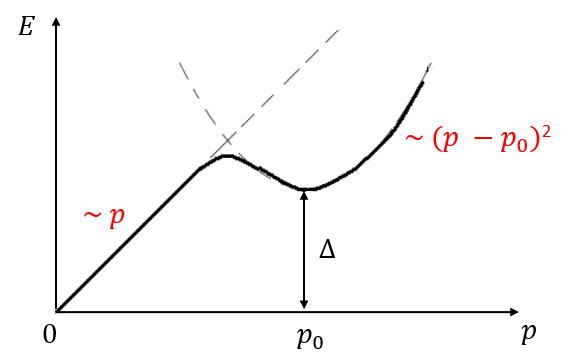 Superfluid 4He and BECs
BECs
SF 4He
Dense and strongly interacting liquid
Dilute and weakly interacting gas
b  ~ ⟨r⟩
b  <<  ⟨r⟩
b = interaction range,  ⟨r⟩ = mean interparticle distance
Deeply connected!
1938, London: The superfluid transition in 4He is a Bose-Einstein condensation!
-only based on the non-interacting BEC theory-
1956, Penrose & Onsager: extending Bogoliubov theory for weakly-interacting gaseous BECs to the case of strongly interacting fluids , they confirm London’s idea!
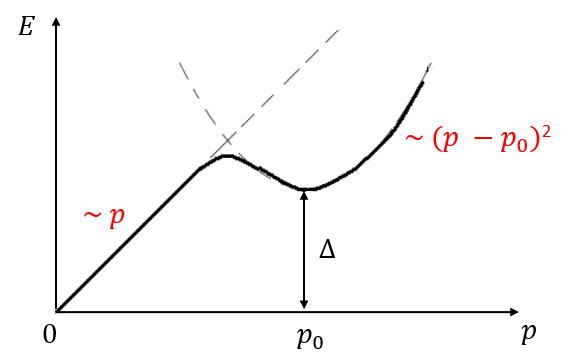 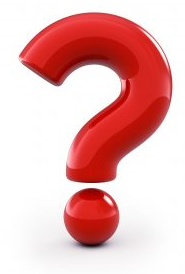 Roton minimum in dilute quantum gases?
Contact interacting VS dipolar BECs – roton?
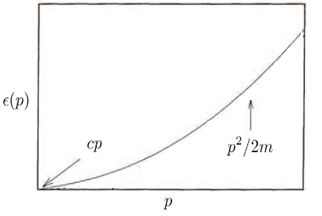 BECs with 
only contact interactions:
No roton!
alkali atoms
Adapted from L. Pitaevskii and S. Stringari, Oxford University Press , vol. 164 (2016)
Contact interacting VS dipolar BECs – roton?
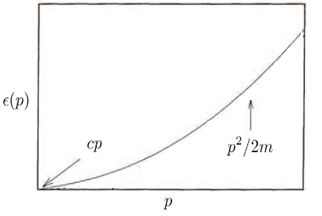 BECs with 
only contact interactions:
No roton!
alkali atoms
Adapted from L. Pitaevskii and S. Stringari, Oxford University Press , vol. 164 (2016)
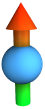 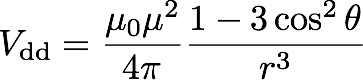 BECs with 
contact + dipole-dipole interactions (DDI):
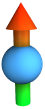 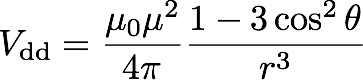 anisotropic
⇒ particles with non-zero dipole moment (electric/
magnetic)
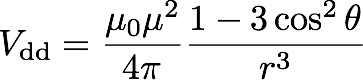 Polar molecules
Rydberg atoms
Magnetic atoms
long-range
Contact interacting VS dipolar BECs – roton?
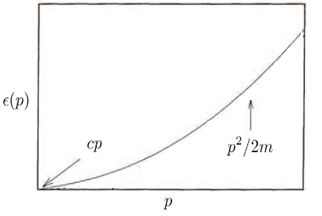 BECs with 
only contact interactions:
No roton!
alkali atoms
Adapted from L. Pitaevskii and S. Stringari, Oxford University Press , vol. 164 (2016)
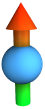 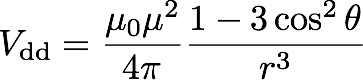 BECs with 
contact + dipole-dipole interactions (DDI):
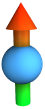 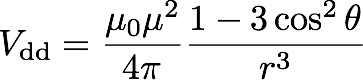 anisotropic
⇒ particles with non-zero dipole moment (electric/
magnetic)
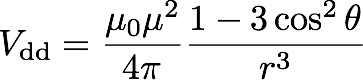 Polar molecules
Rydberg atoms
Magnetic atoms
long-range
This talk!
Contact interacting VS dipolar BECs – roton?
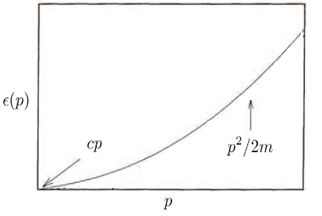 BECs with 
only contact interactions:
No roton!
alkali atoms
Adapted from L. Pitaevskii and S. Stringari, Oxford University Press , vol. 164 (2016)
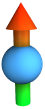 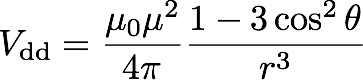 BECs with 
contact + dipole-dipole interactions (DDI):
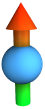 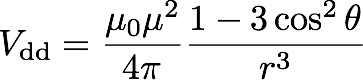 anisotropic
⇒ particles with non-zero dipole moment (electric/
magnetic)
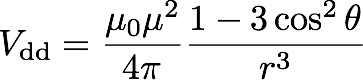 Polar molecules
Rydberg atoms
Magnetic atoms
long-range
Contact interactions dominate
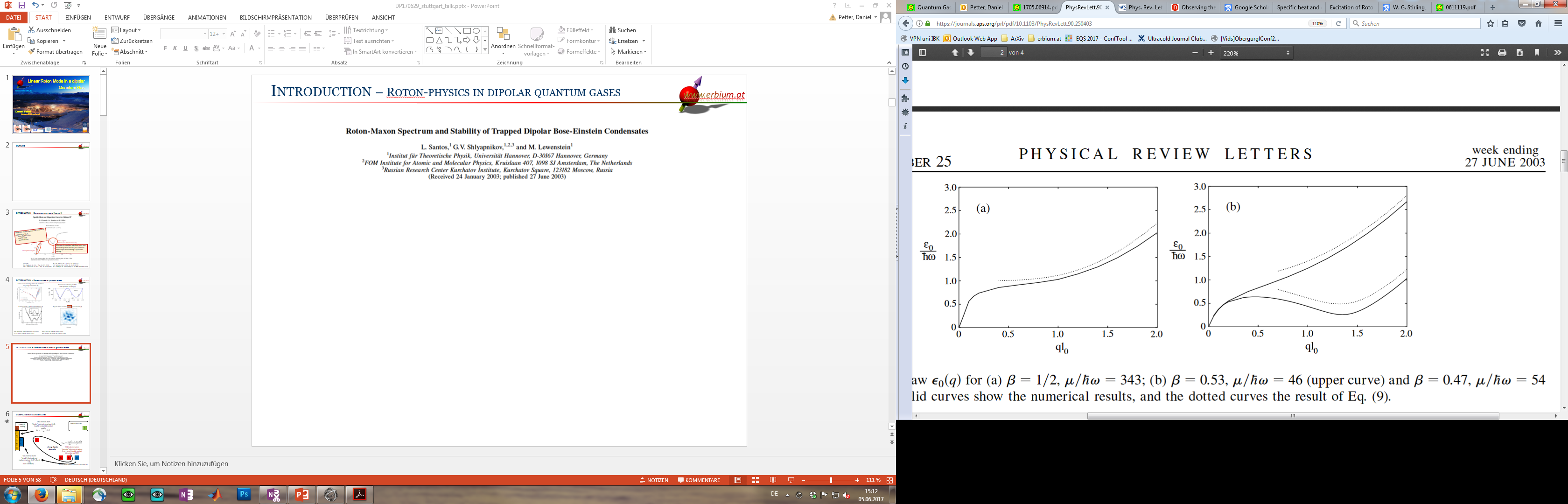 Santos et al., PRL 90, (2003)
Theoretical proposal:
emergence of roton minimum in the excitation spectrum of weakly-interacting dipolar BECs!
Roton if DDI dominate
k lz
Theory of the roton mode in dipolar BECs
Santos et al., PRL 90, (2003)
Theoretical proposal: emergence of roton minimum in the excitation spectrum of weakly-interacting dipolar BECs
Requirements:
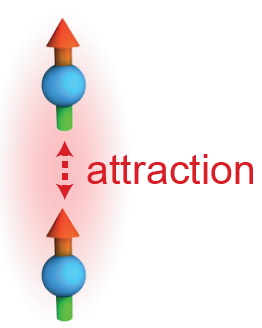 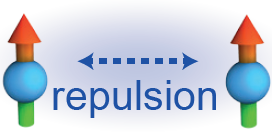 DDI
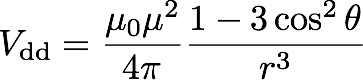 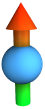 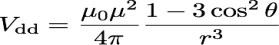 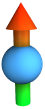 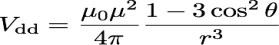 Theory of the roton mode in dipolar BECs
Santos et al., PRL 90, (2003)
Theoretical proposal: emergence of roton minimum in the excitation spectrum of weakly-interacting dipolar BECs
Requirements:
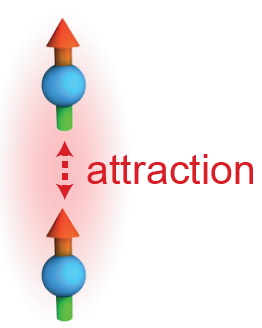 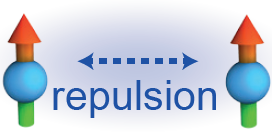 DDI
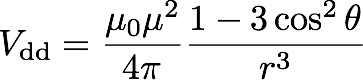 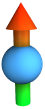 Trapped dipolar BEC with strong confinement along the direction of the dipoles
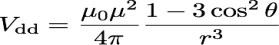 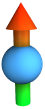 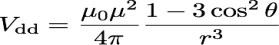 Theory of the roton mode in dipolar BECs
Santos et al., PRL 90, (2003)
Theoretical proposal: emergence of roton minimum in the excitation spectrum of weakly-interacting dipolar BECs
Requirements:
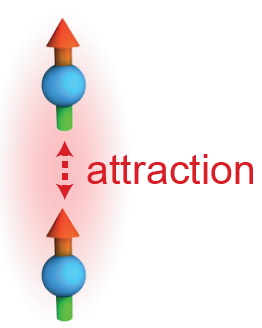 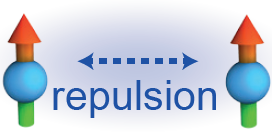 DDI
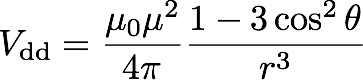 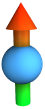 Trapped dipolar BEC with strong confinement along the direction of the dipoles
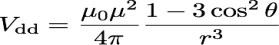 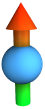 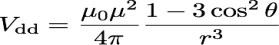 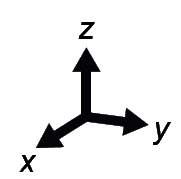 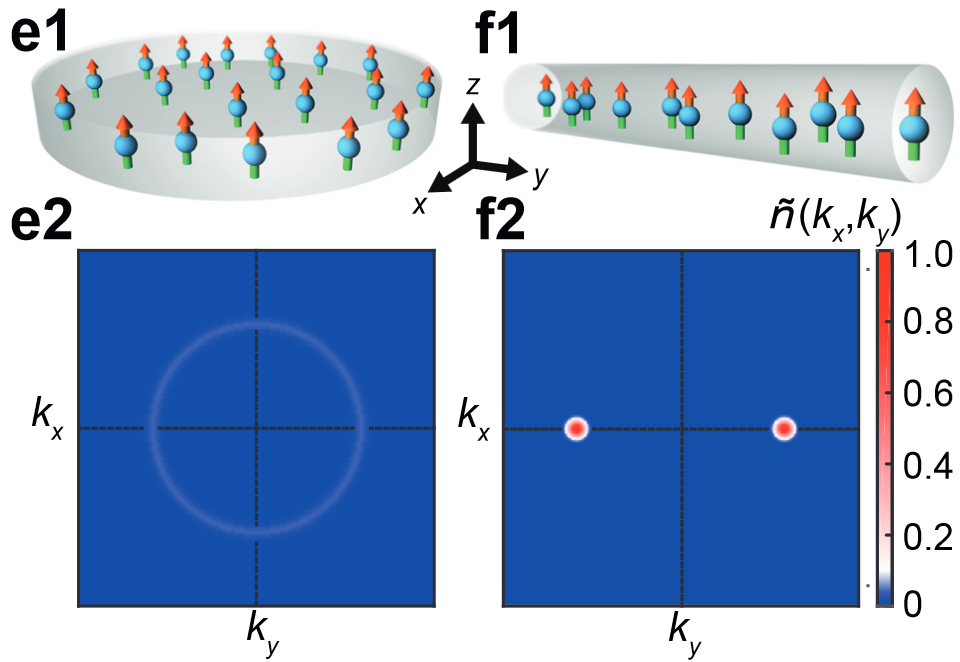 Theory of the roton mode in dipolar BECs
Santos et al., PRL 90, (2003)
Theoretical proposal: emergence of roton minimum in the excitation spectrum of weakly-interacting dipolar BECs
Requirements:
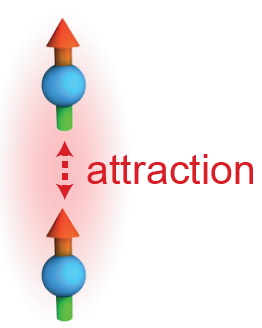 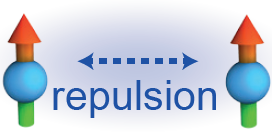 DDI
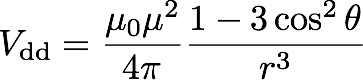 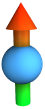 Trapped dipolar BEC with strong confinement along the direction of the dipoles
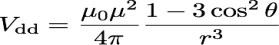 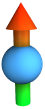 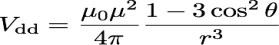 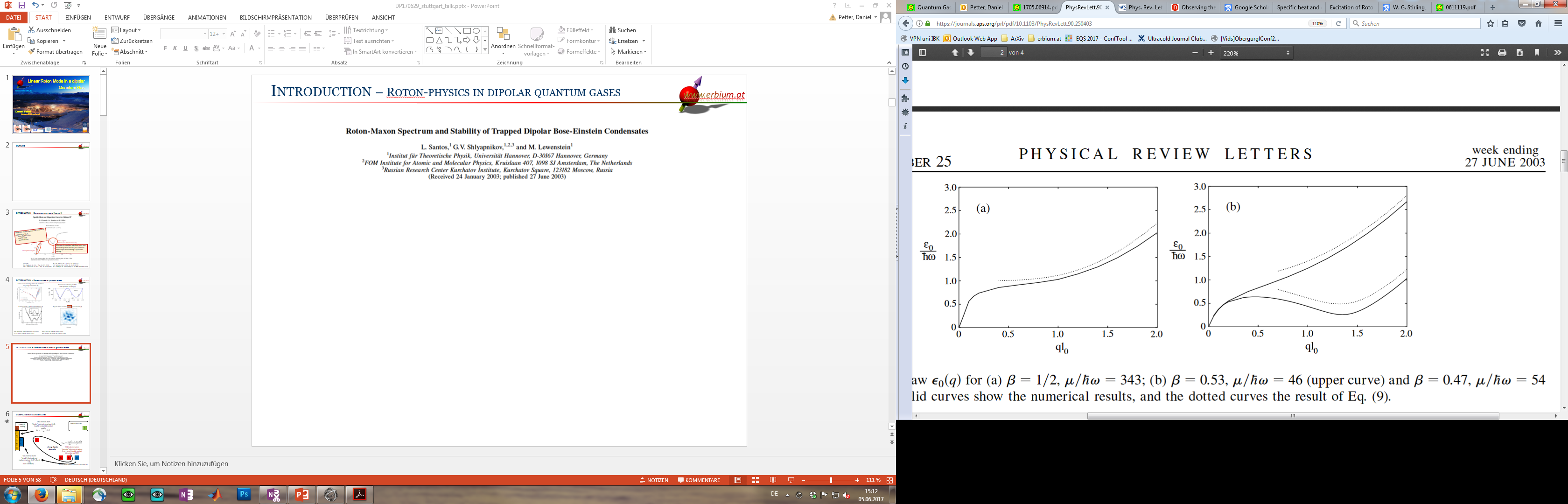 Contact interactions dominate
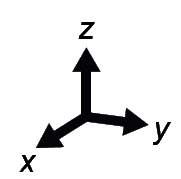 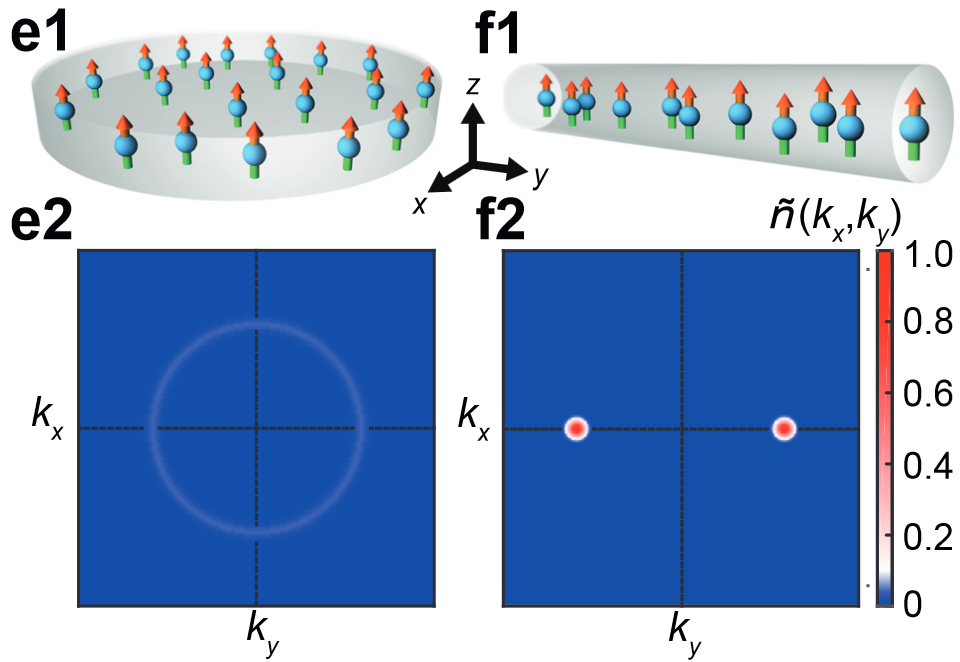 DDI dominate
k lz
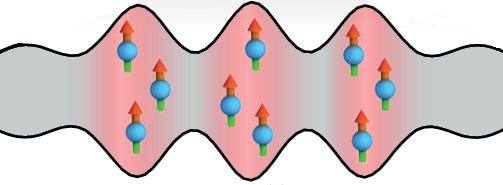 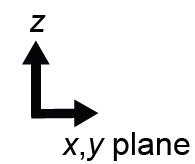 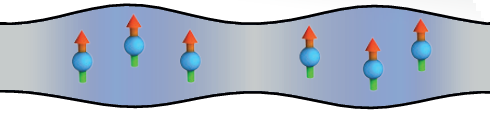 Dominantly repulsive DDI
Dominantly attractive DDI
Theory of the roton mode in dipolar BECs
Santos et al., PRL 90, (2003)
Theoretical proposal: emergence of roton minimum in the excitation spectrum of weakly-interacting dipolar BECs
Requirements:
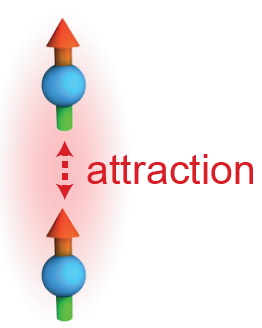 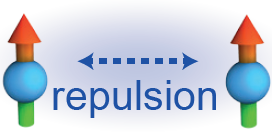 DDI
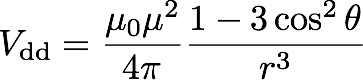 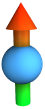 Trapped dipolar BEC with strong confinement along the direction of the dipoles
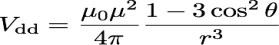 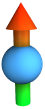 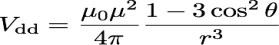 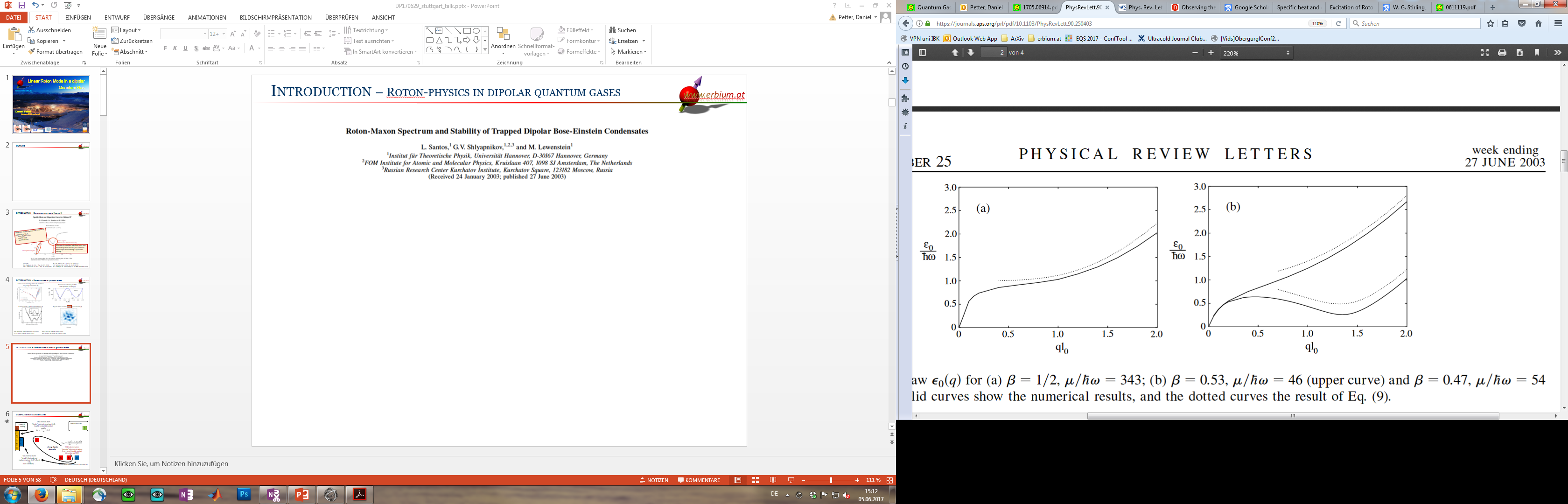 Contact interactions dominate
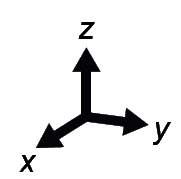 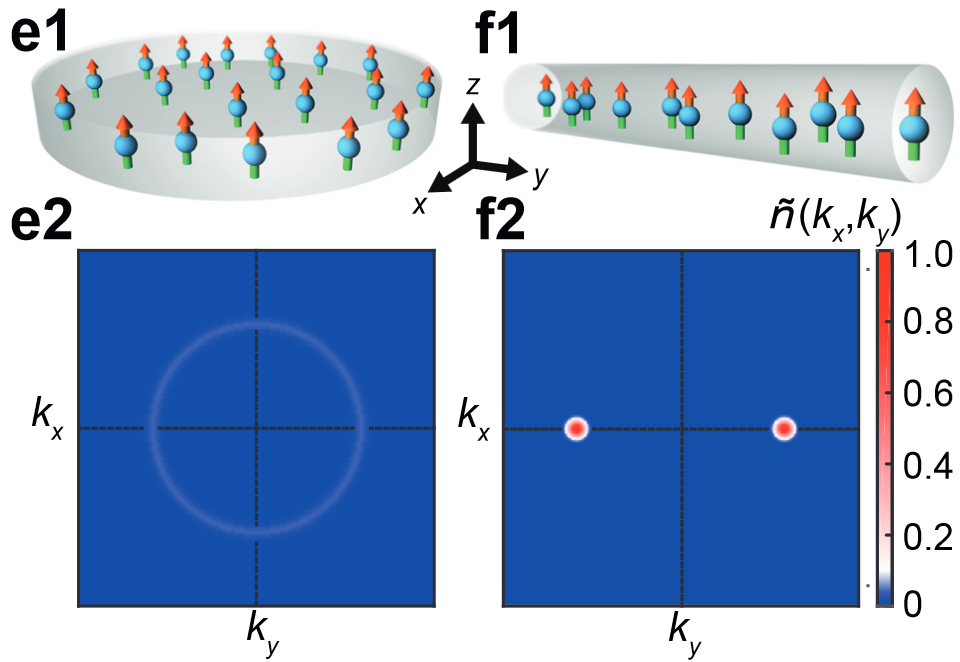 DDI dominate
k lz
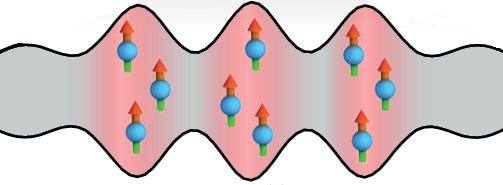 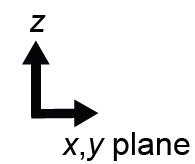 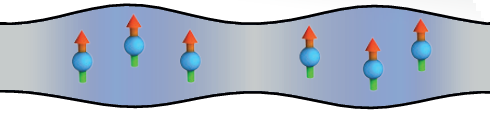 Dominantly repulsive DDI
Dominantly attractive DDI
Theory of the roton mode in dipolar BECs
Santos et al., PRL 90, (2003)
Theoretical proposal: emergence of roton minimum in the excitation spectrum of weakly-interacting dipolar BECs
Requirements:
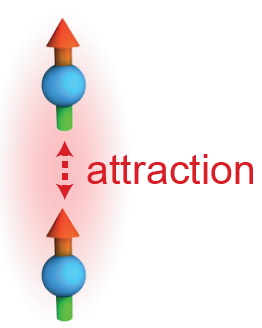 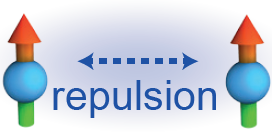 DDI
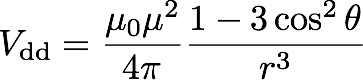 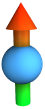 Experimental observation of the roton mode in a dipolar BEC was still missing…
Trapped dipolar BEC with strong confinement along the direction of the dipoles
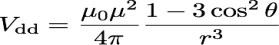 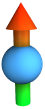 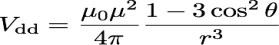 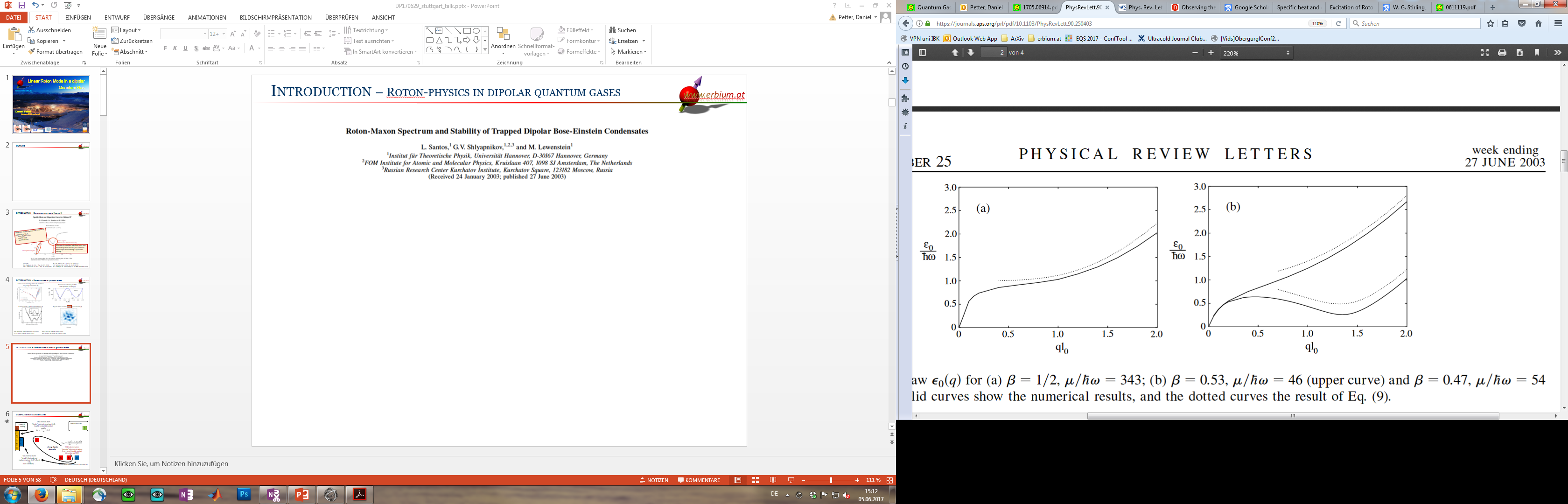 Contact interactions dominate
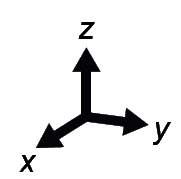 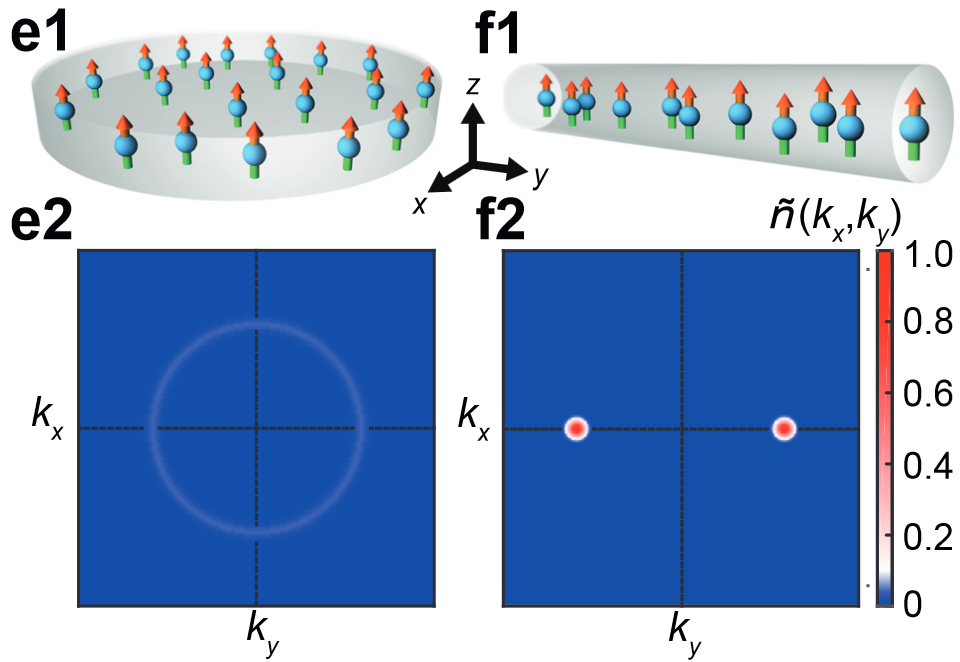 DDI dominate
k lz
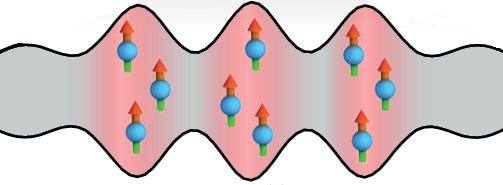 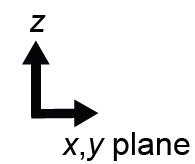 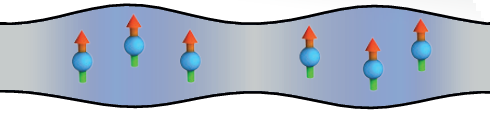 Dominantly repulsive DDI
Dominantly attractive DDI
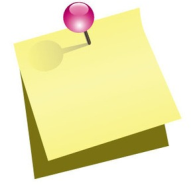 Observation of the roton mode excitation in a dipolar 
Bose-Einstein condensate of Erbium atoms
Erbium (Er) – a strongly magnetic species
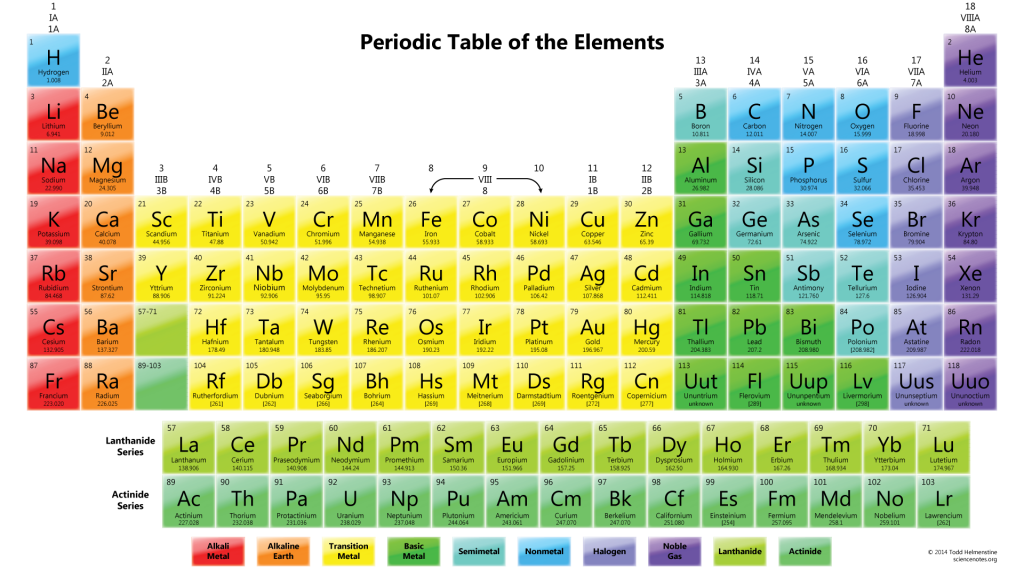 Electron configuration: [Xe]4f126s2
→ submerged f-shell with 3H6 electronic ground state (L = 5, S = 1, J = 6)
Cf. for alkali atoms: S state (L = 0)
Erbium (Er) – a strongly magnetic species
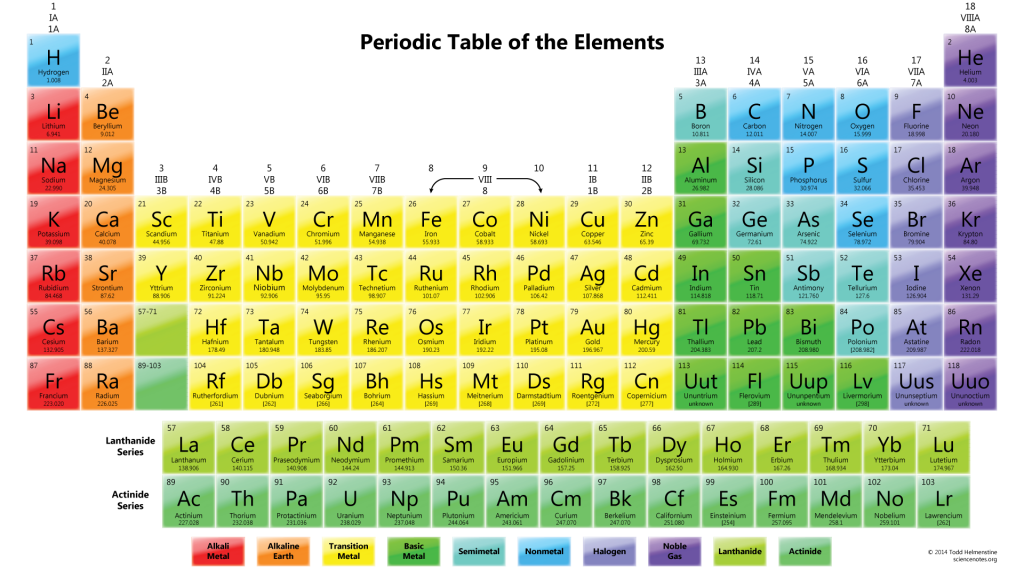 Electron configuration: [Xe]4f126s2
→ submerged f-shell with 3H6 electronic ground state (L = 5, S = 1, J = 6)
Cf. for alkali atoms: S state (L = 0)
The Er experiment in Innsbruck - toolbox
The system
166Er
BEC of typically 90,000 atoms with ~ 65 % of atoms in the condensate
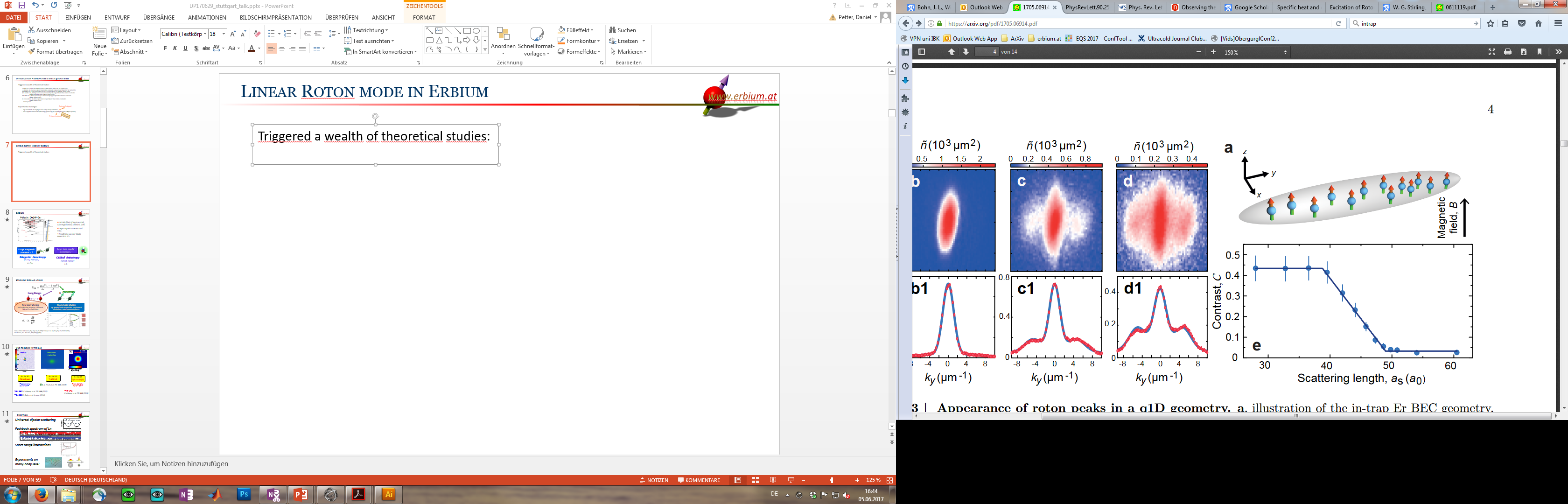 The Er experiment in Innsbruck - toolbox
The system
Control of interactions
Contact interactions
166Er
BEC of typically 90,000 atoms with ~ 65 % of atoms in the condensate
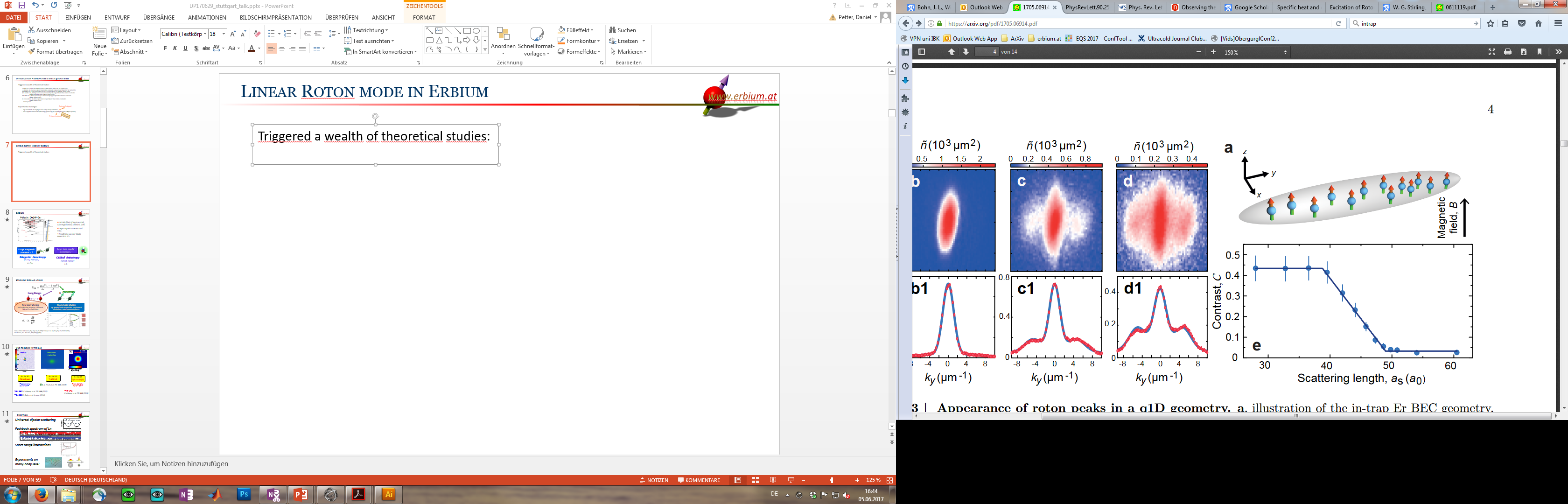 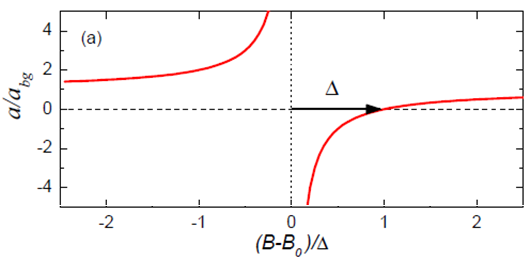 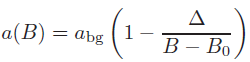 DDI ⇒ TUNABLE via external magnetic field
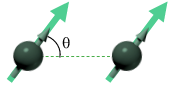 Bext controls 𝛳
[Speaker Notes: Metti: at this low T the only contact interactions are s-wave elastic collisions  -> the only important parameter is a_s  IMP! In ultracold atomic system a_s can be  easily tuned by means of Feshbach resonances!! Metti il grafico standard con la formula di a_s (B)
(Dipolar interactions can be tuned by changing the orientation of B external, exploiting their anysotropic character)
Two fundamental lenght scales: a_s and a_dd  epsilon_dd. Tuning a-s means tuning the relative strenght of contact and DDI!  This we use to go into the dipole dominated regime, where we expect a roton!!!
NB: il grafico con la nostra a_sVSb conversion mettilo dopo quando spieghi la exp sequence e fai vedere a che a_s si fa la BEC con poi la freccia verso a_s piu‘ basse!  vedi ppt Dani!]
The Er experiment in Innsbruck - toolbox
The system
Control of interactions
Contact interactions
166Er
BEC of typically 90,000 atoms with ~ 65 % of atoms in the condensate
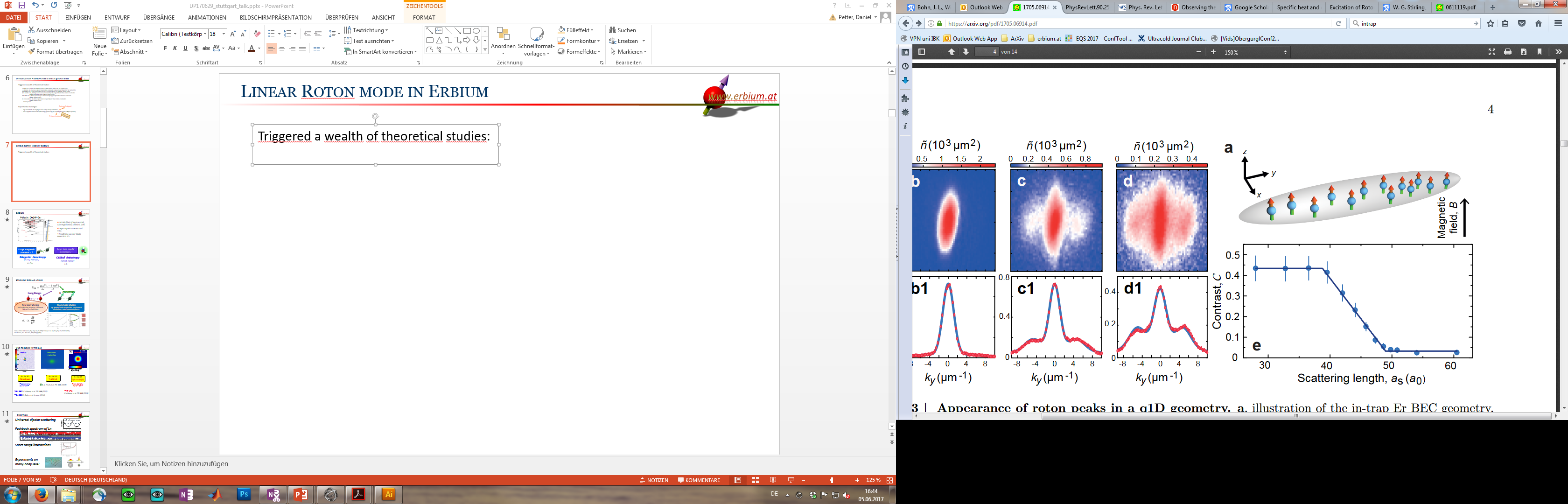 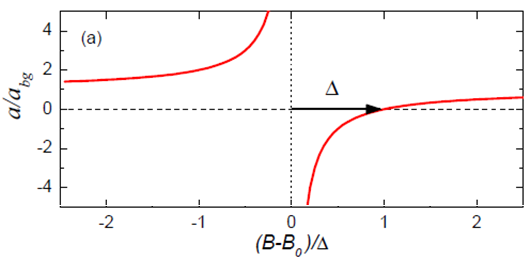 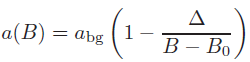 DDI ⇒ TUNABLE via external magnetic field
dipolar length
[Speaker Notes: Metti: at this low T the only contact interactions are s-wave elastic collisions  -> the only important parameter is a_s  IMP! In ultracold atomic system a_s can be  easily tuned by means of Feshbach resonances!! Metti il grafico standard con la formula di a_s (B)
(Dipolar interactions can be tuned by changing the orientation of B external, exploiting their anysotropic character)
Two fundamental lenght scales: a_s and a_dd  epsilon_dd. Tuning a-s means tuning the relative strenght of contact and DDI!  This we use to go into the dipole dominated regime, where we expect a roton!!!
NB: il grafico con la nostra a_sVSb conversion mettilo dopo quando spieghi la exp sequence e fai vedere a che a_s si fa la BEC con poi la freccia verso a_s piu‘ basse!  vedi ppt Dani!]
The Er experiment in Innsbruck - toolbox
The system
Control of interactions
Contact interactions
166Er
BEC of typically 90,000 atoms with ~ 65 % of atoms in the condensate
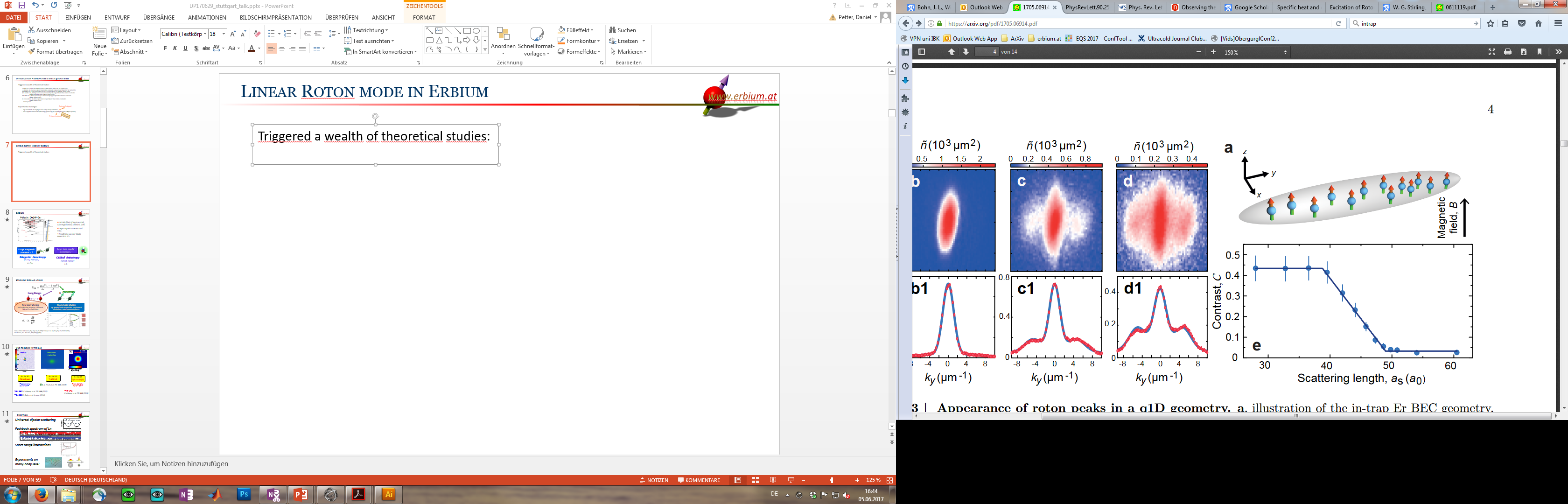 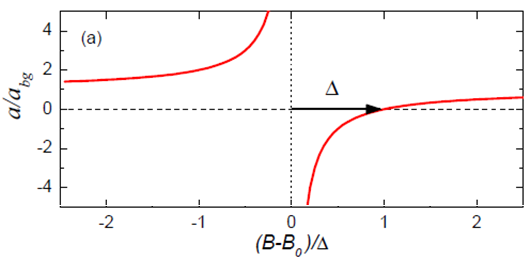 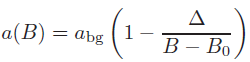 DDI ⇒ TUNABLE via external magnetic field
Relative interaction strength
dipolar length
[Speaker Notes: Metti: at this low T the only contact interactions are s-wave elastic collisions  -> the only important parameter is a_s  IMP! In ultracold atomic system a_s can be  easily tuned by means of Feshbach resonances!! Metti il grafico standard con la formula di a_s (B)
(Dipolar interactions can be tuned by changing the orientation of B external, exploiting their anysotropic character)
Two fundamental lenght scales: a_s and a_dd  epsilon_dd. Tuning a-s means tuning the relative strenght of contact and DDI!  This we use to go into the dipole dominated regime, where we expect a roton!!!
NB: il grafico con la nostra a_sVSb conversion mettilo dopo quando spieghi la exp sequence e fai vedere a che a_s si fa la BEC con poi la freccia verso a_s piu‘ basse!  vedi ppt Dani!]
The Er experiment in Innsbruck - toolbox
The system
Control of interactions
Contact interactions
166Er
BEC of typically 90,000 atoms with ~ 65 % of atoms in the condensate
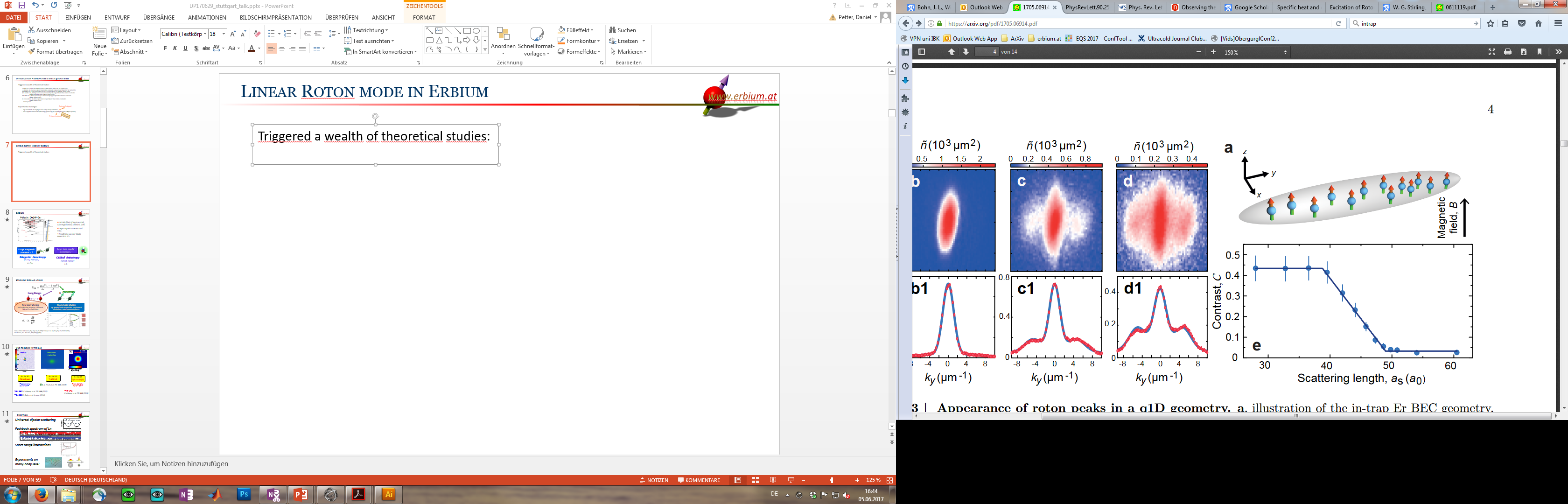 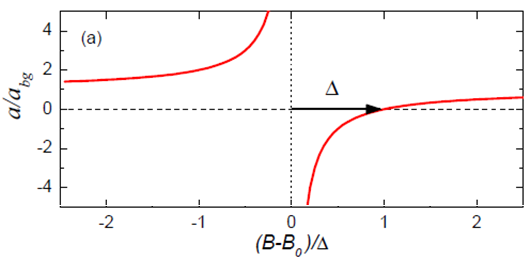 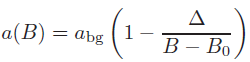 Time-of-flight imaging
Absorption imaging of the  freely expanding cloud 
(after switching off the trap)
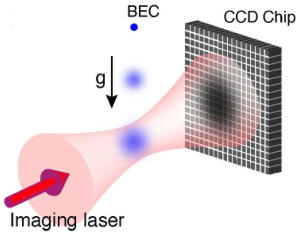 DDI ⇒ TUNABLE via external magnetic field
time
Relative interaction strength
dipolar length
⇓
Map the in-trap momentum distribution!
[Speaker Notes: Dire che si fa absorption imaging: imaging the shadow of the atoms on a CCD, shining with resonant light! 
Si usa TOF imaging, so let the cloud expand for a certain time, because of the limited resolution of our imaging setup
IMPORTANT! TOF images map the momentum distribution in trap roton peaks should appear in TOF images if we excite that mode!  THIS IS IMPORTANT!!! 
NB: l‘immagine dell‘ imaging verticale sulla nube lo posso mettere nella slides in cui descrivo la sequenza sperimentale!]
Experimental sequence
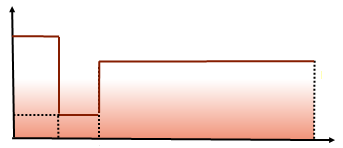 Trap off
time
holding time 
in trap = 3-6 ms
time of flight = 30 ms
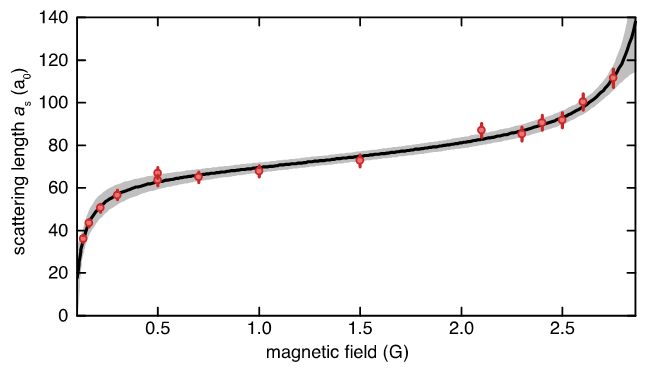 BEC
Experimental sequence
Imaging along dipoles
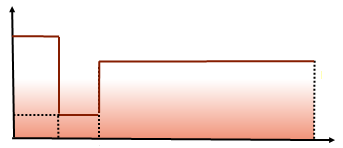 Trap off
time
holding time 
in trap = 3-6 ms
time of flight = 30 ms
Imaging light
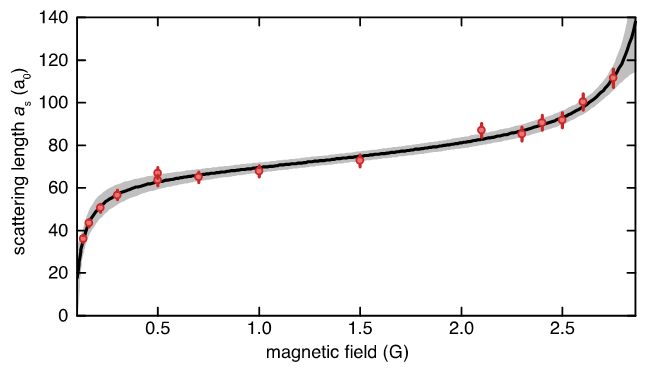 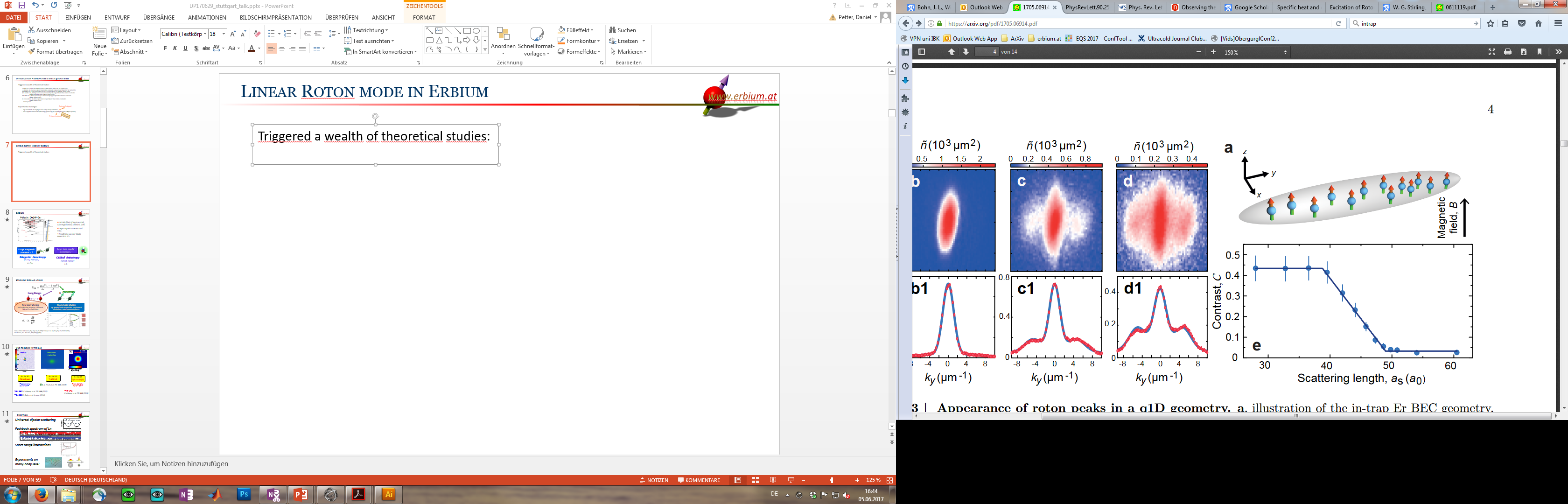 BEC
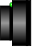 CCD
Experimental observations
Experimental observations
𝑎sfin   = 54 𝑎0
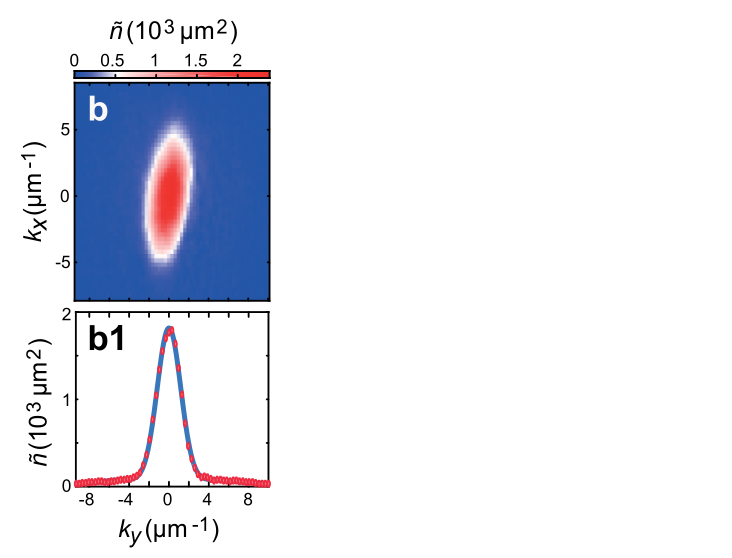 Average of  ~ 20 images
Experimental observations
𝑎sfin   = 54 𝑎0
𝑎sfin   = 44 𝑎0
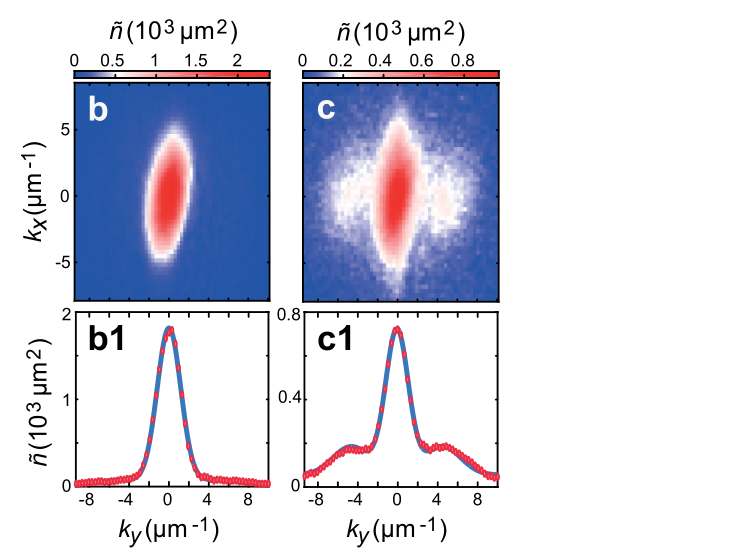 Average of  ~ 20 images
Experimental observations
𝑎sfin   = 54 𝑎0
𝑎sfin   = 44 𝑎0
𝑎sfin   = 37 𝑎0
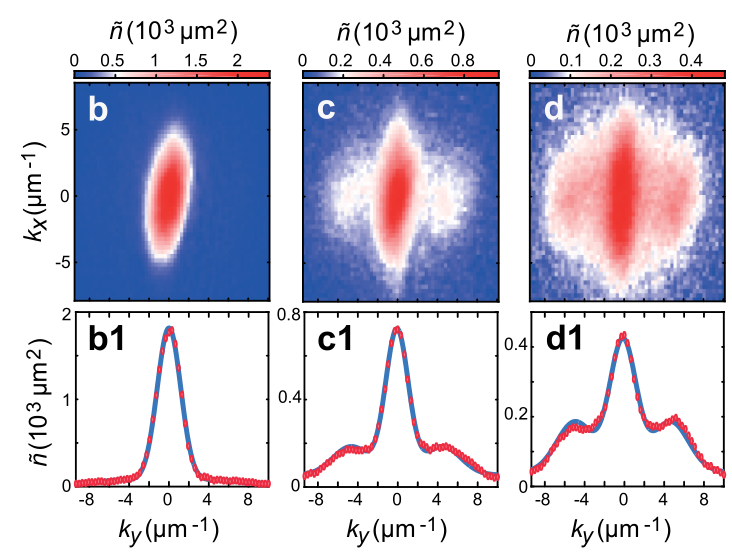 Highly reproducible peaks!
Average of  ~ 20 images
Experimental observations
𝑎sfin   = 54 𝑎0
𝑎sfin   = 44 𝑎0
𝑎sfin   = 37 𝑎0
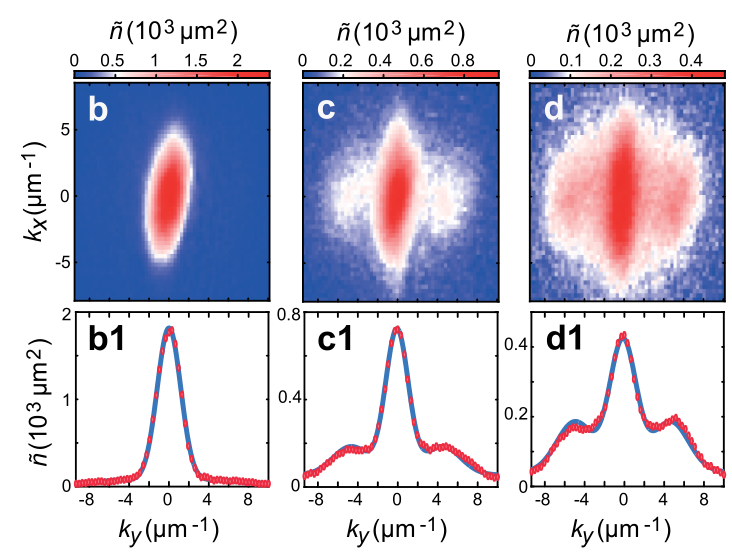 Highly reproducible peaks!
Average of  ~ 20 images
Are these peaks a signature of the population of the roton mode 
in our system?
Look for linear scaling of kroton with lz-1
Reminder! 
Expected scaling from theory:
Look for linear scaling of kroton with lz-1
Reminder! 
Expected scaling from theory:
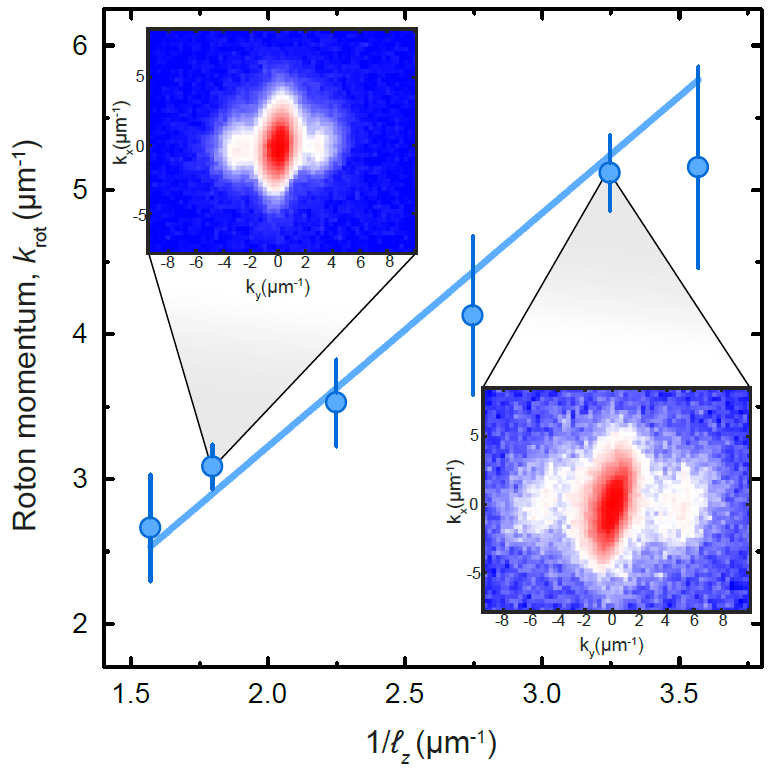 Increasing confinement along z-axis
Look for linear scaling of kroton with lz-1
Reminder! 
Expected scaling from theory:
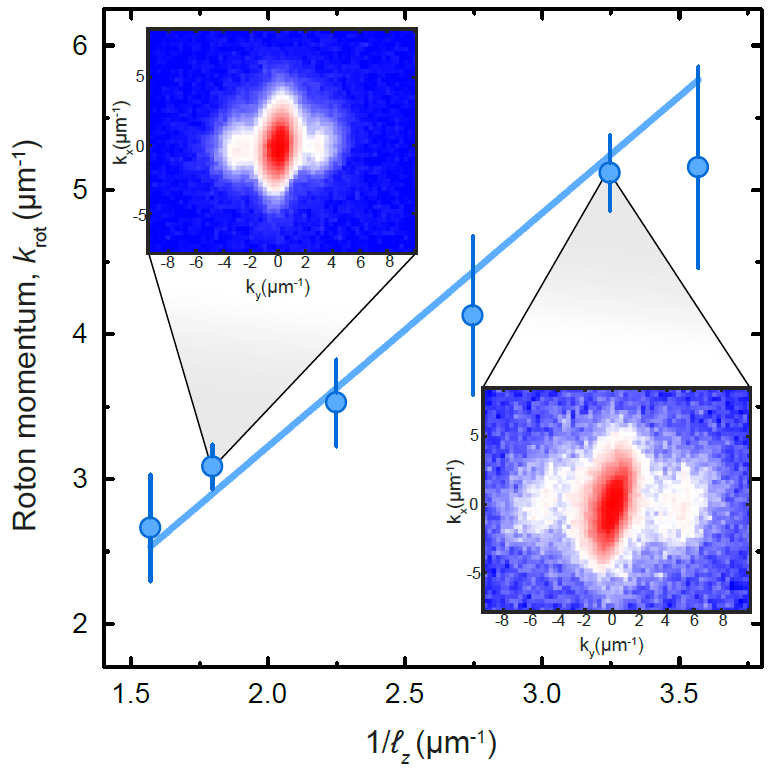 Increasing confinement along z-axis
Comparison to theory
Quasi-1D analytical model for a axially elongated trap (infinite cigar-shaped trap)
the energy spectrum has a roton minimum
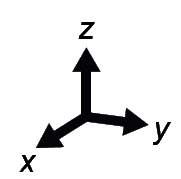 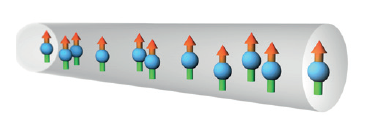 Comparison to theory
Quasi-1D analytical model for a axially elongated trap (infinite cigar-shaped trap)
the energy spectrum has a roton minimum
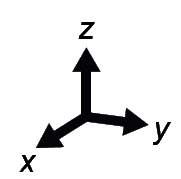 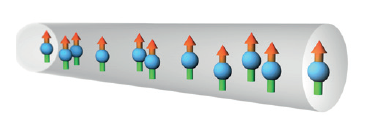 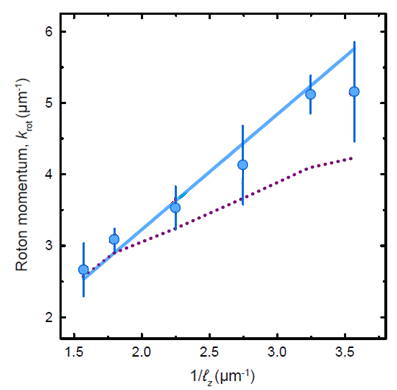 Comparison to theory
Quasi-1D analytical model for a axially elongated trap (infinite cigar-shaped trap)
the energy spectrum has a roton minimum
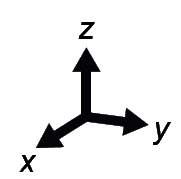 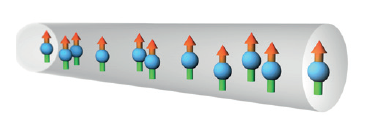 Numerical simulations
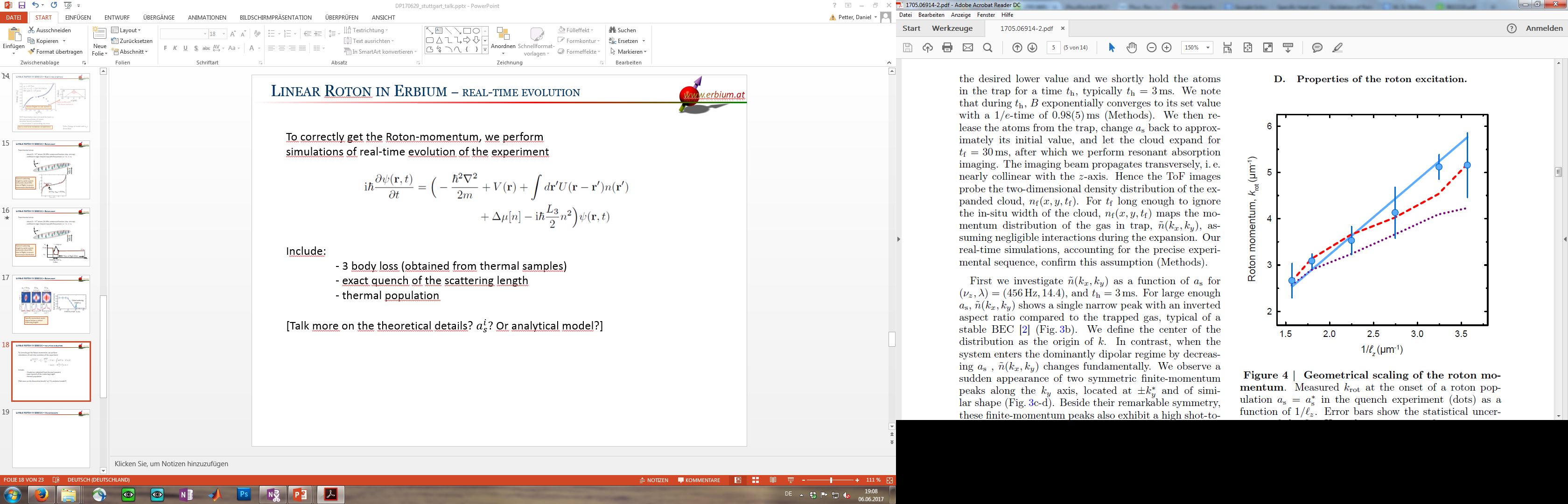 Conclusion
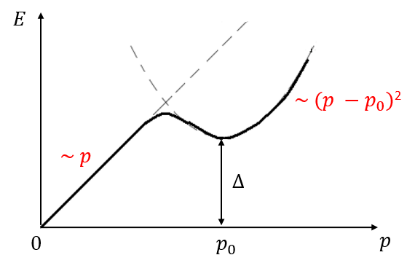 Roton: gapped elementary excitation corresponding to an energy minimum at finite momentum, emerging in the dispersion relation of superfluid 4He
Conclusion
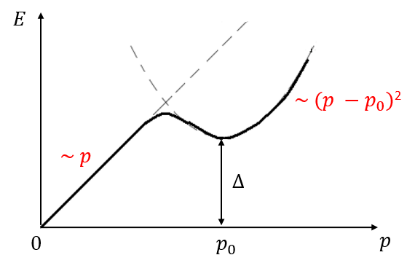 Roton: gapped elementary excitation corresponding to an energy minimum at finite momentum, emerging in the dispersion relation of superfluid 4He
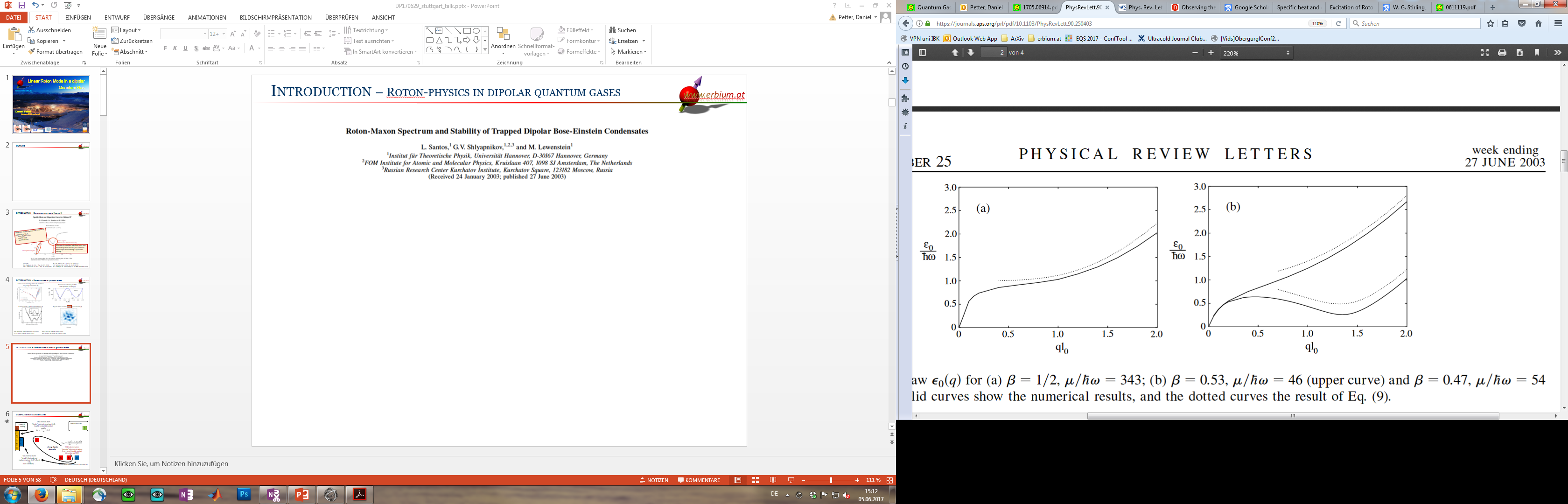 Roton minimum predicted to exist also in the energy spectrum of dipolar Bose-Einstein condensates, under the requirement of strong confinement along the dipoles
Santos et al., PRL 90, (2003)
Conclusion
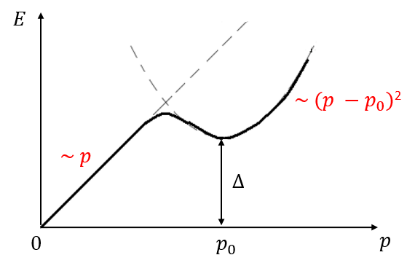 Roton: gapped elementary excitation corresponding to an energy minimum at finite momentum, emerging in the dispersion relation of superfluid 4He
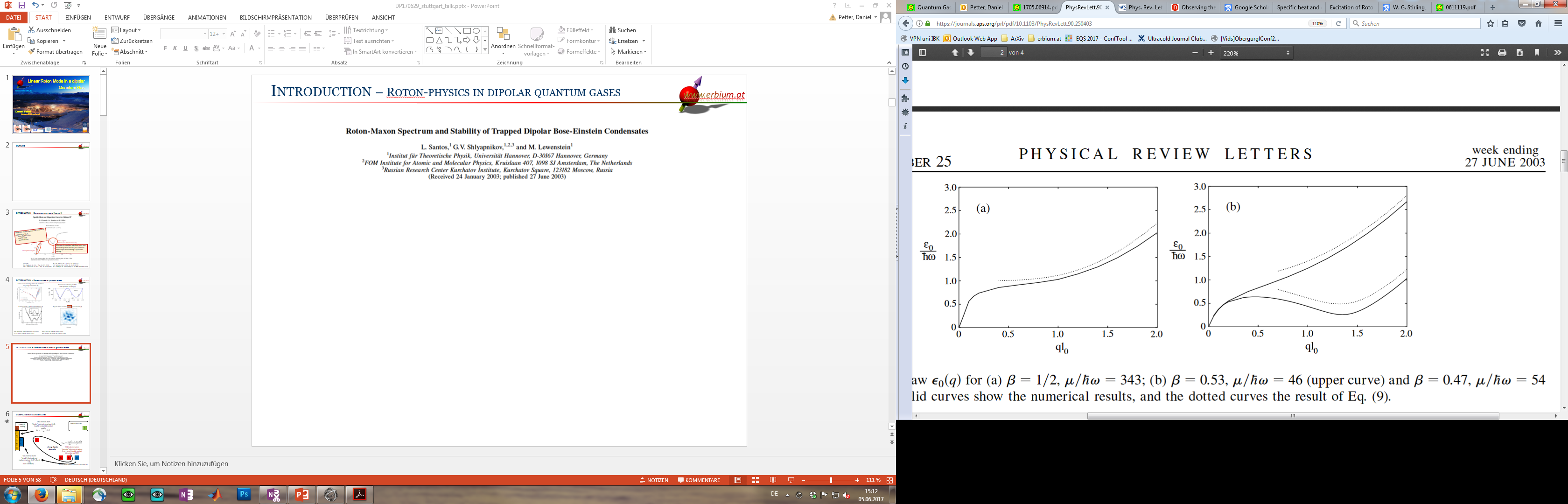 Roton minimum predicted to exist also in the energy spectrum of dipolar Bose-Einstein condensates, under the requirement of strong confinement along the dipoles
Santos et al., PRL 90, (2003)
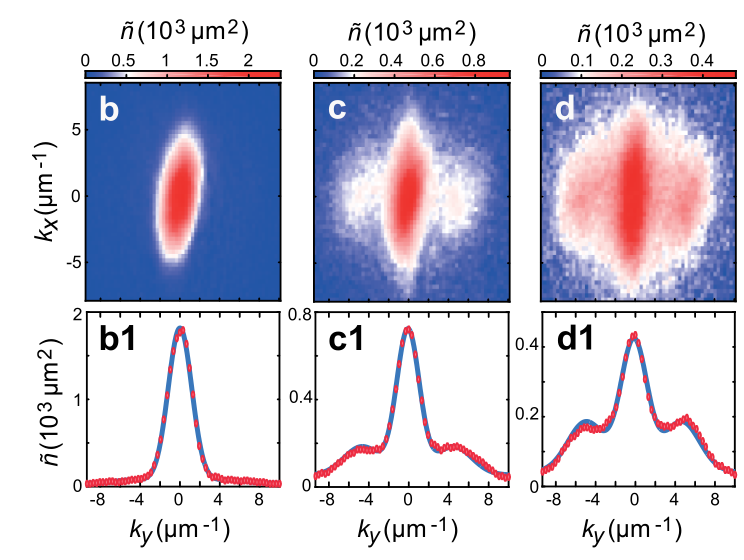 The experiment: dipolar BEC of Er atoms in a axially elongated trap. Observation of peaks at finite momentum in time-of-flight images when entering the DDI-dominated regime.
⇒ Interpreted as a signature of 
the roton mode excitation!
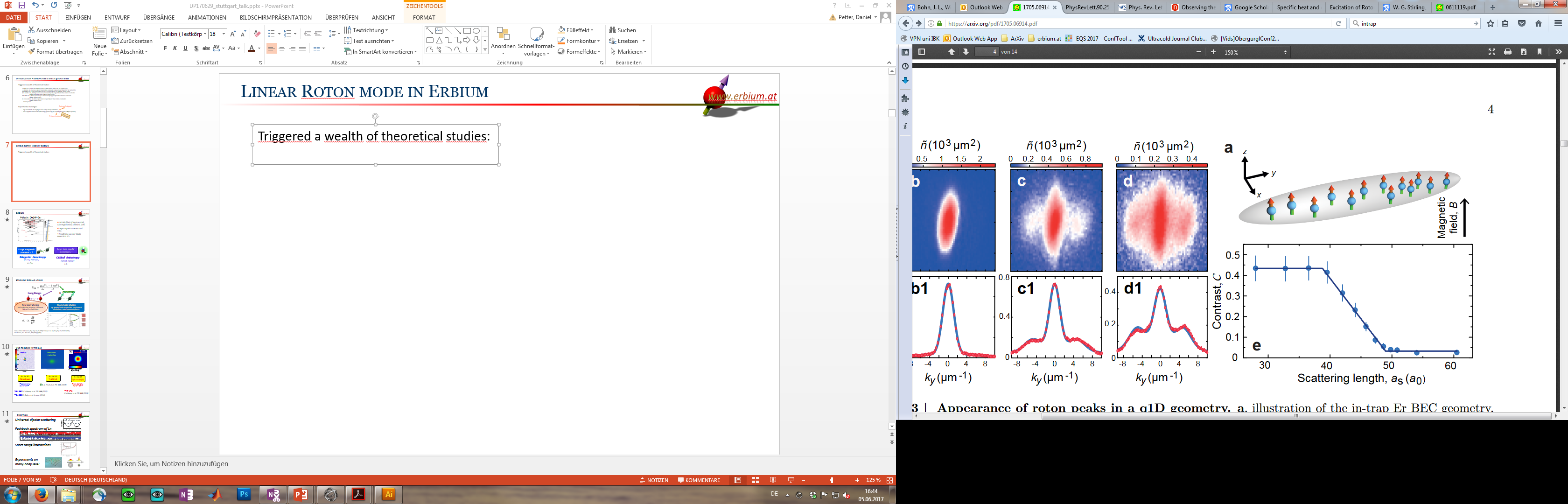 Conclusion
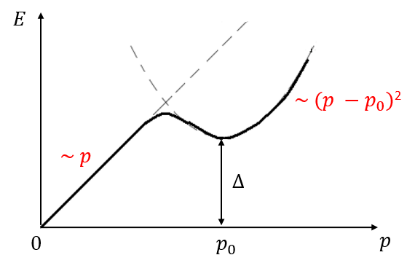 Roton: gapped elementary excitation corresponding to an energy minimum at finite momentum, emerging in the dispersion relation of superfluid 4He
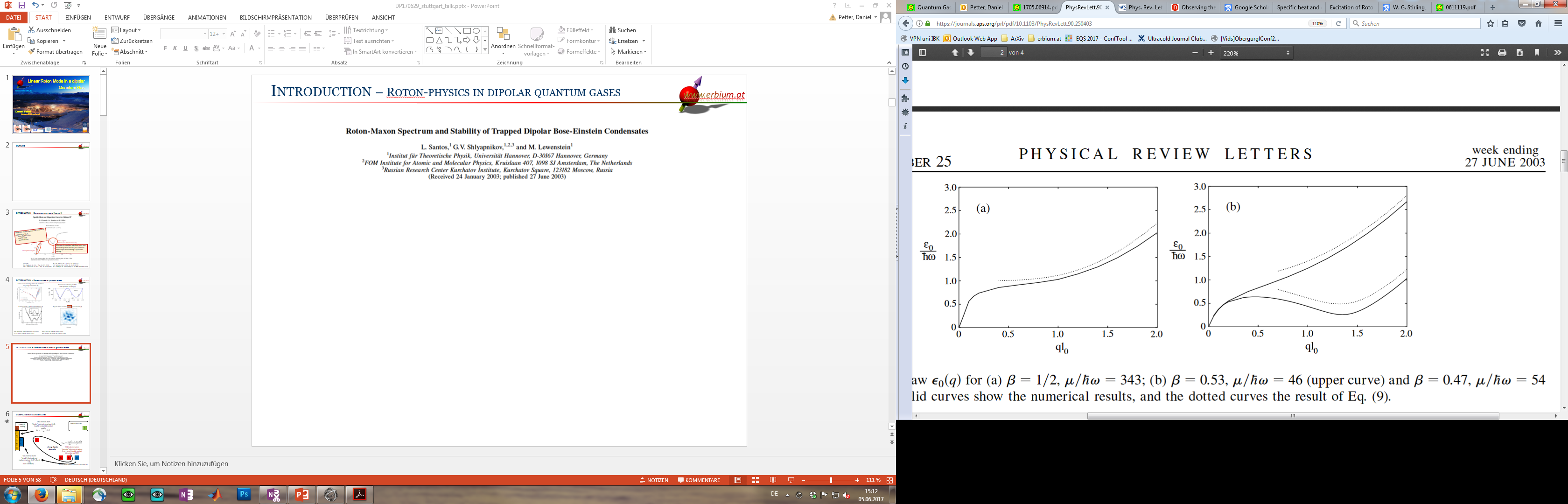 Roton minimum predicted to exist also in the energy spectrum of dipolar Bose-Einstein condensates, under the requirement of strong confinement along the dipoles
Santos et al., PRL 90, (2003)
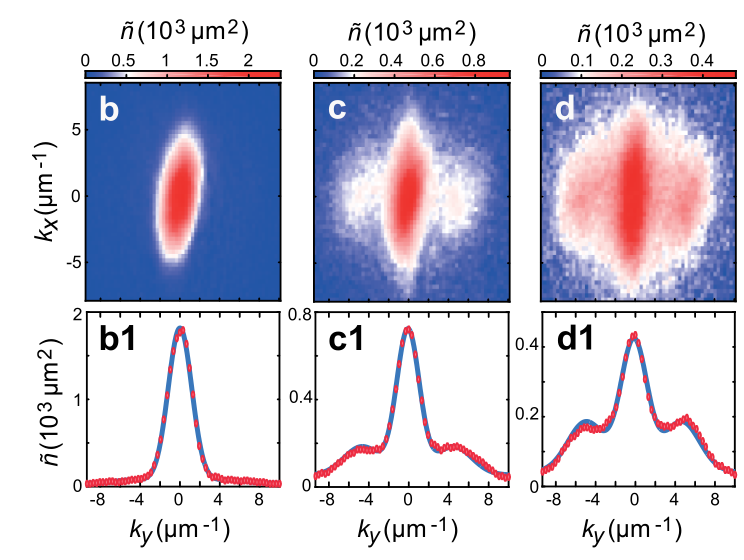 The experiment: dipolar BEC of Er atoms in a axially elongated trap. Observation of peaks at finite momentum in time-of-flight images when entering the DDI-dominated regime.
⇒ Interpreted as a signature of 
the roton mode excitation!
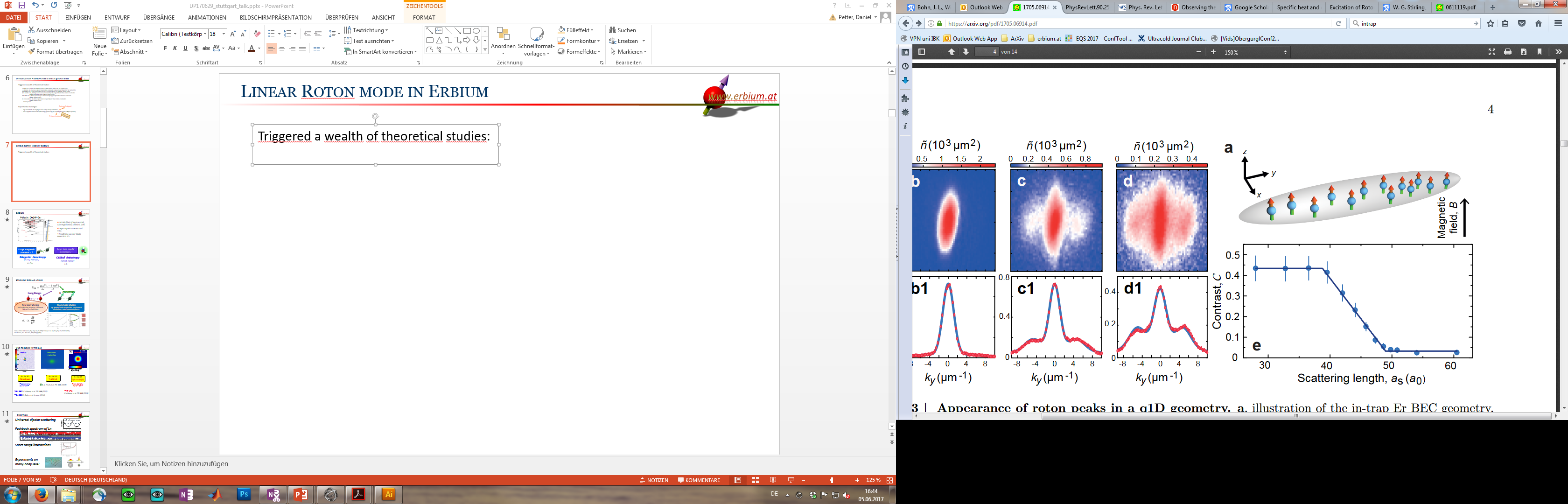 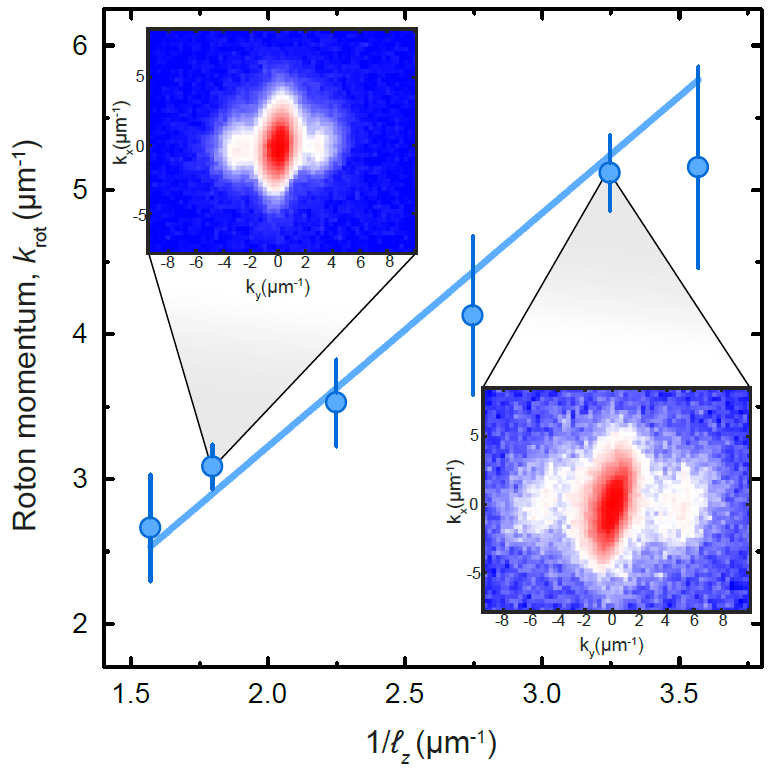 ⇒ Linear scaling verified!
Conclusion
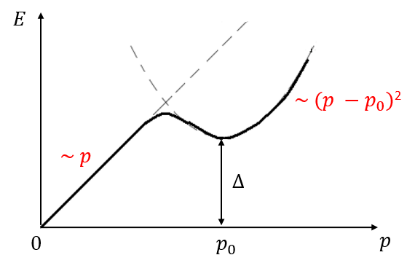 Roton: gapped elementary excitation corresponding to an energy minimum at finite momentum, emerging in the dispersion relation of superfluid 4He
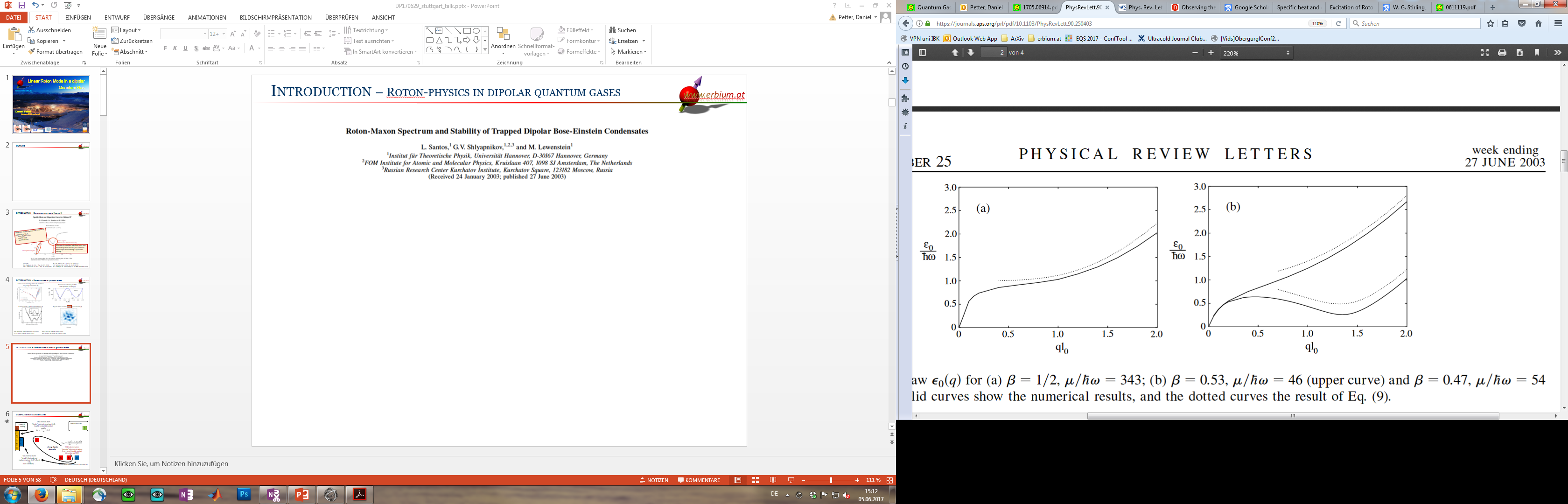 Roton minimum predicted to exist also in the energy spectrum of dipolar Bose-Einstein condensates, under the requirement of strong confinement along the dipoles
Santos et al., PRL 90, (2003)
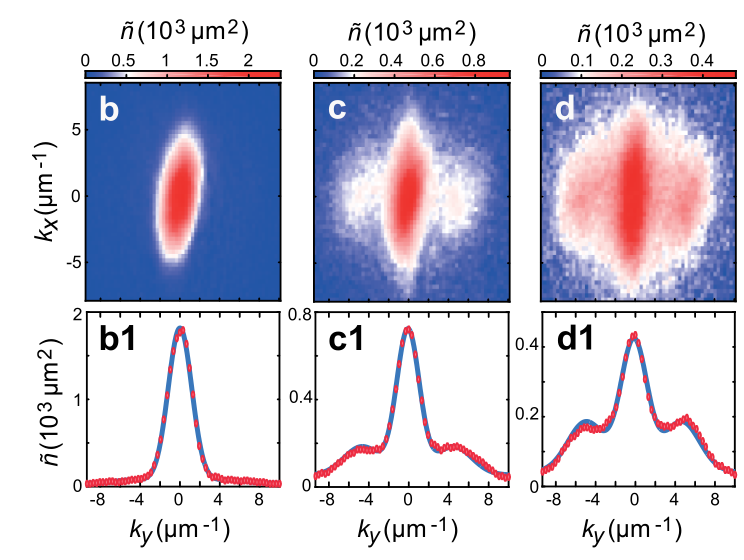 The experiment: dipolar BEC of Er atoms in a axially elongated trap. Observation of peaks at finite momentum in time-of-flight images when entering the DDI-dominated regime.
⇒ Interpreted as a signature of 
the roton mode excitation!
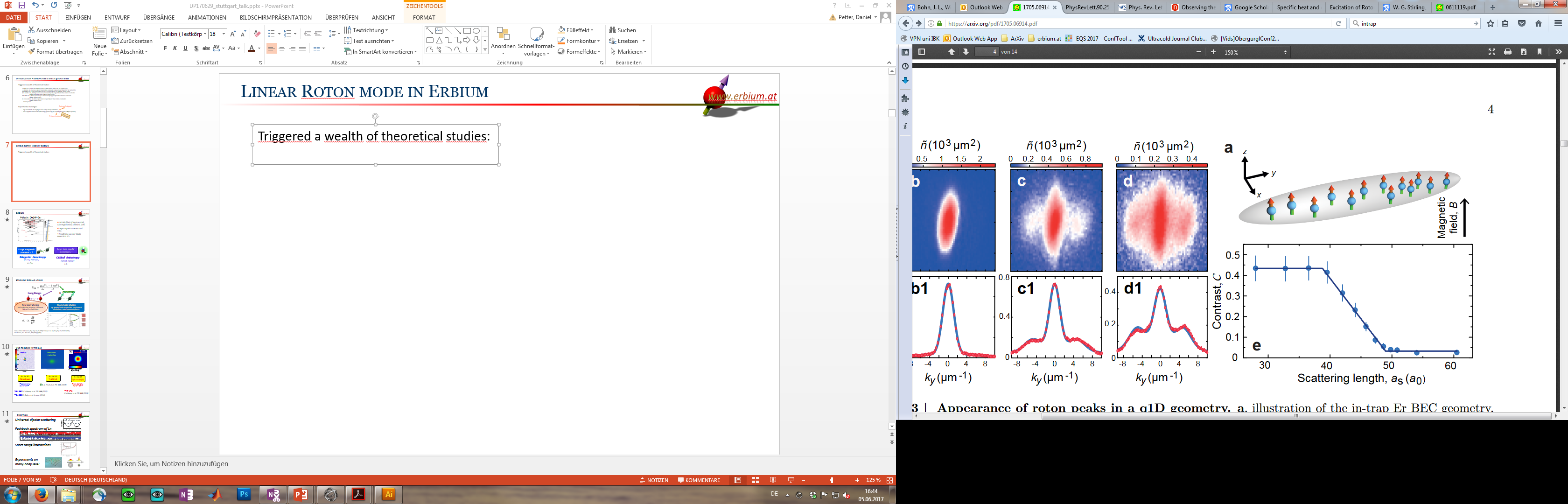 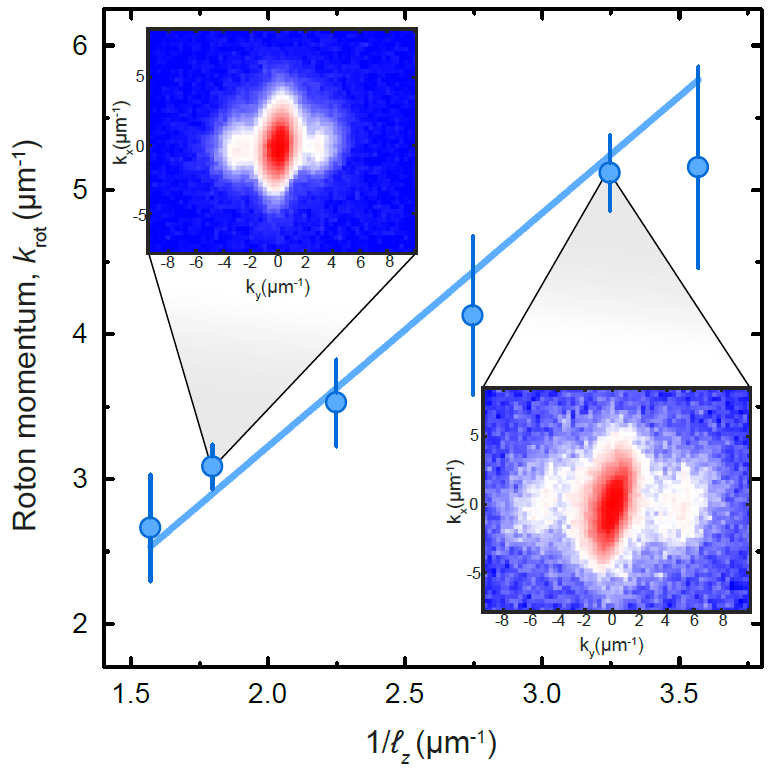 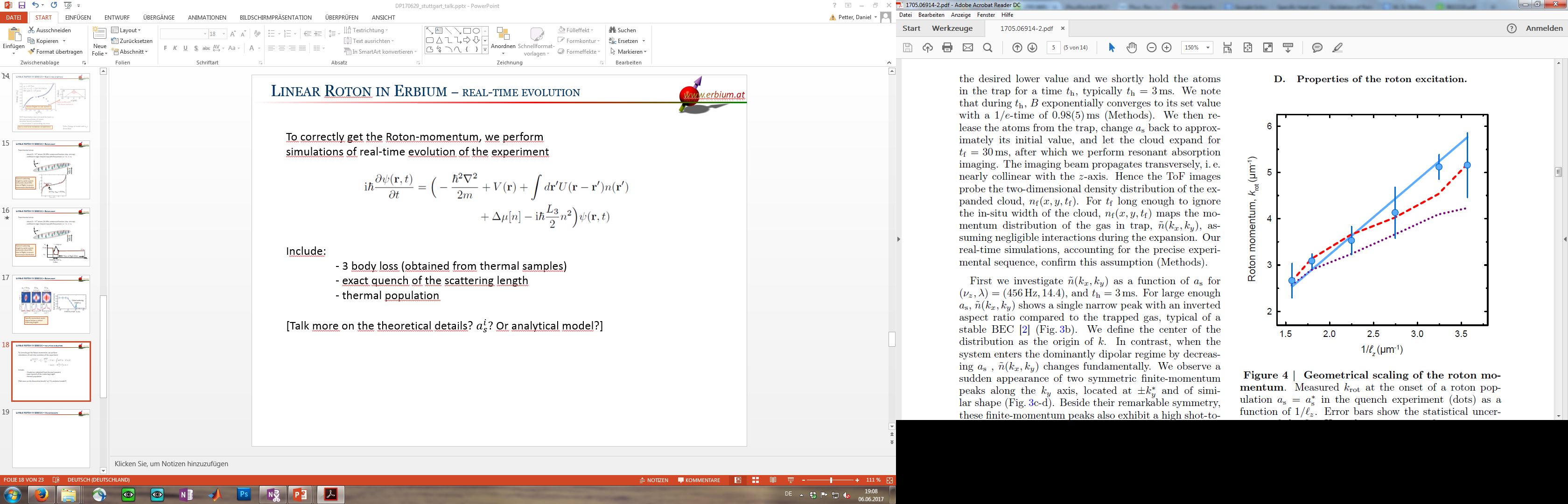 ⇒ Linear scaling verified!
Comparison with theory: quasi 1D analytical model + numerical simulations
⇒ very good agreement!
Conclusion
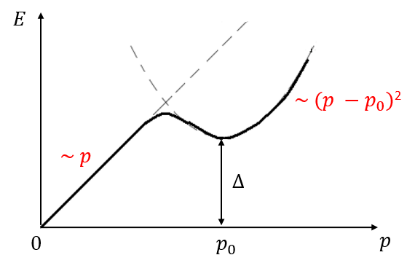 Roton: gapped elementary excitation corresponding to an energy minimum at finite momentum, emerging in the dispersion relation of superfluid 4He
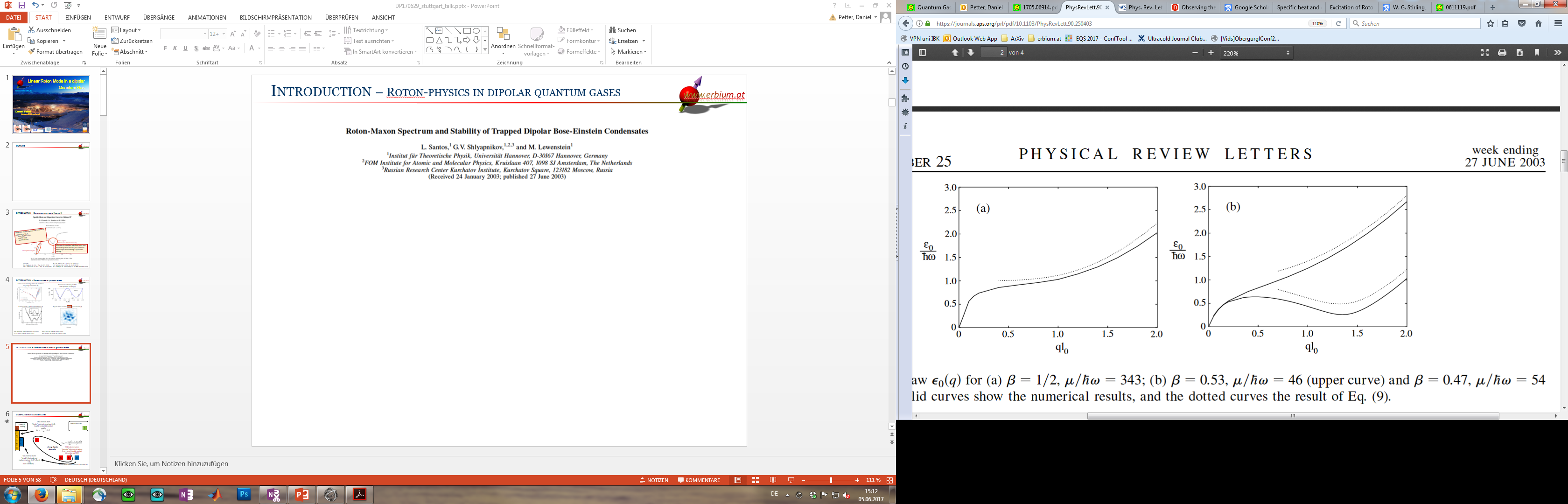 Roton minimum predicted to exist also in the energy spectrum of dipolar Bose-Einstein condensates, under the requirement of strong confinement along the dipoles
arXiv:1705.06914v1
Santos et al., PRL 90, (2003)
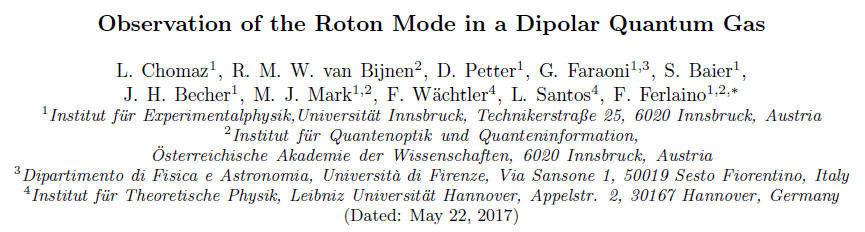 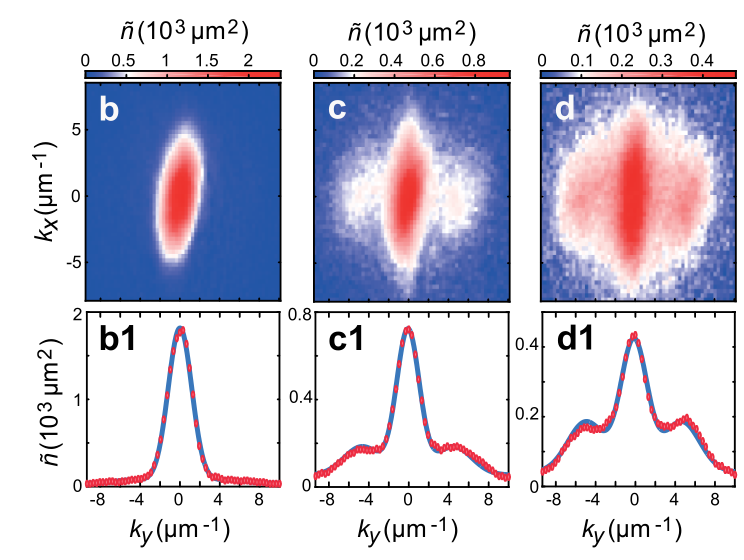 The experiment: dipolar BEC of Er atoms in a axially elongated trap. Observation of peaks at finite momentum in time-of-flight images when entering the DDI-dominated regime.
⇒ Interpreted as a signature of 
the roton mode excitation!
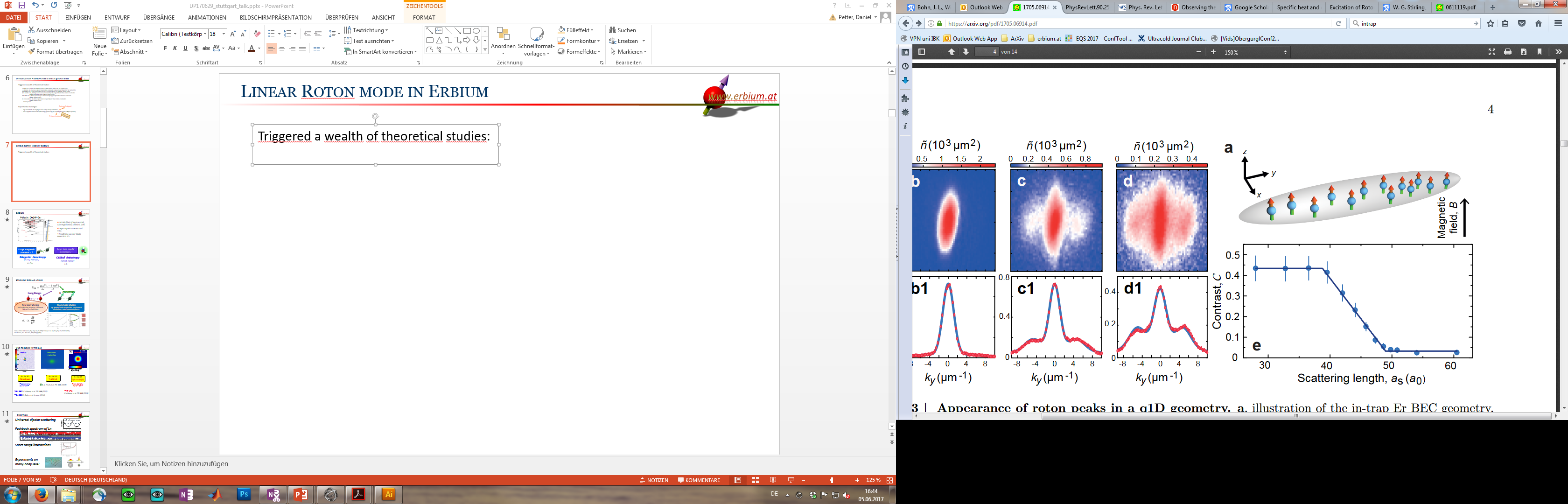 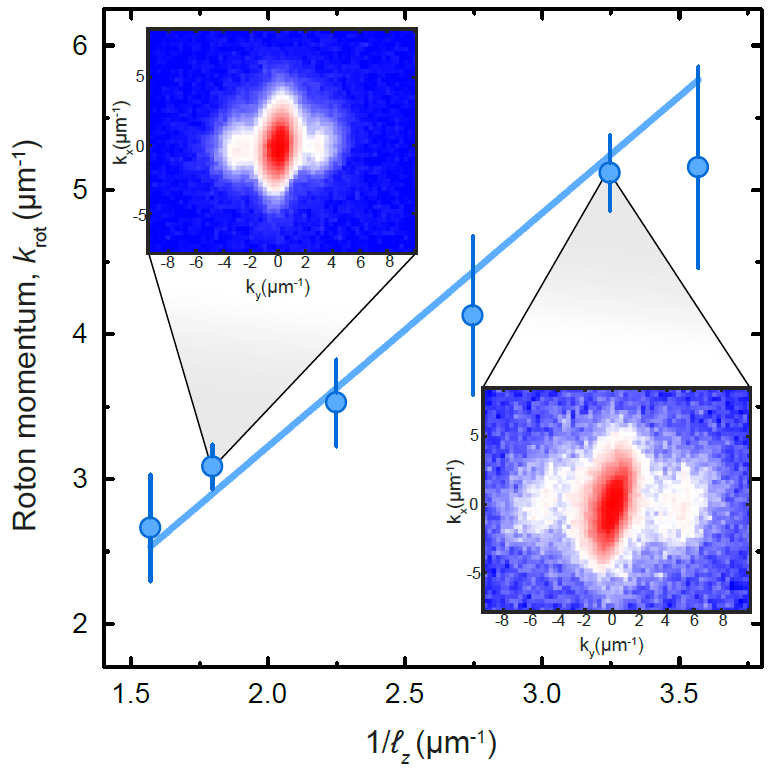 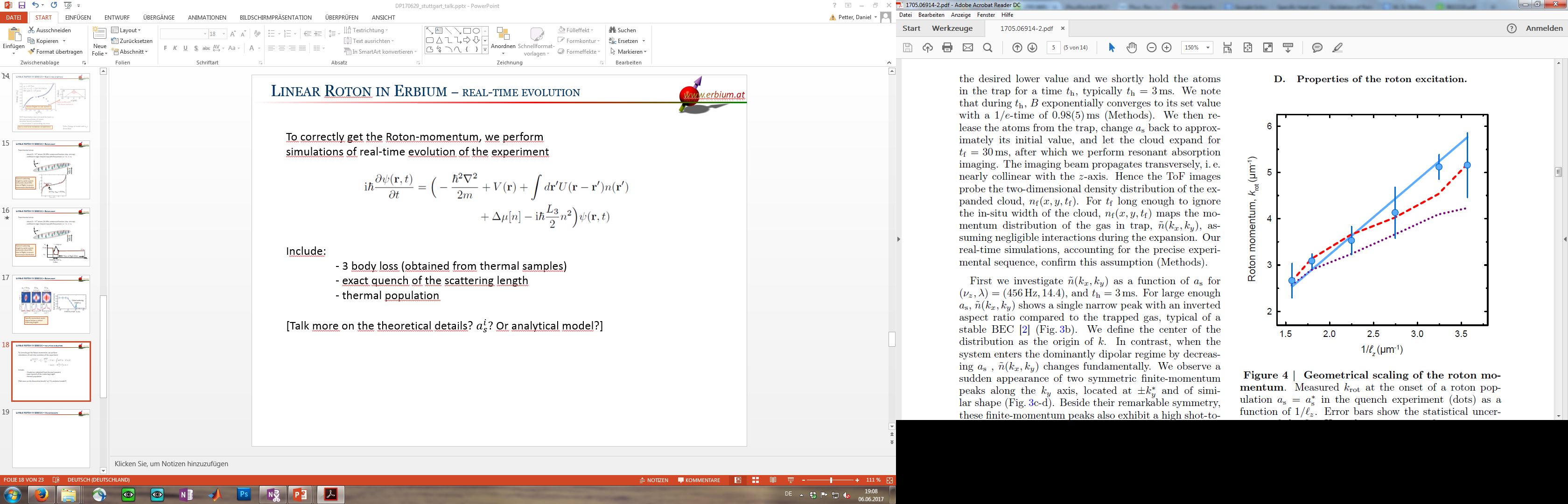 ⇒ Linear scaling verified!
Comparison with theory: quasi 1D analytical model + numerical simulations
⇒ very good agreement!
Outlooks
Access the low-energy excitation spectrum of our system using Bragg spectroscopy
(stimulated two-photon process)
Provides selectable momentum and energy transfer: it can be used to measure the roton gap!
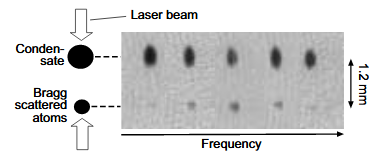 Stenger et al., PRL 82 (1999)
Outlooks
Access the low-energy excitation spectrum of our system using Bragg spectroscopy
(stimulated two-photon process)
Provides selectable momentum and energy transfer: it can be used to measure the roton gap!
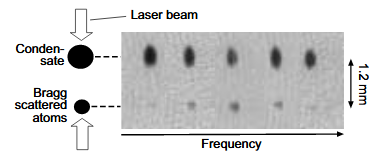 Stenger et al., PRL 82 (1999)
Exploring the possibility of a supersolid phase in a dipolar BEC
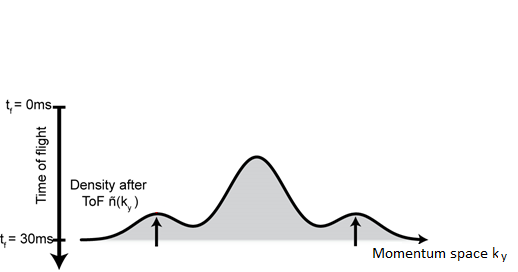 Outlooks
Access the low-energy excitation spectrum of our system using Bragg spectroscopy
(stimulated two-photon process)
Provides selectable momentum and energy transfer: it can be used to measure the roton gap!
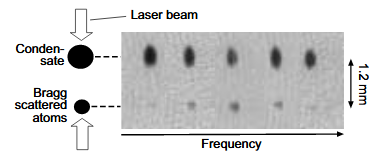 Stenger et al., PRL 82 (1999)
Exploring the possibility of a supersolid phase in a dipolar BEC
Probe a in-trap density modulated ground state!
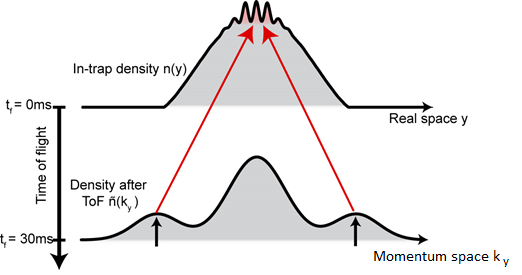 Thanks to…
The Erbium team 
in Innsbruck
Theory collaborators from 
Leibniz University of Hannover
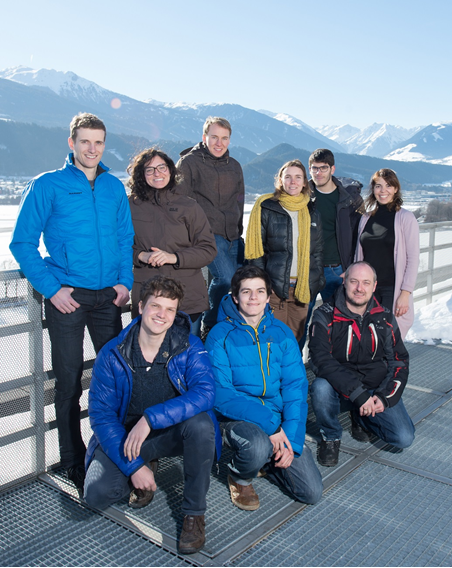 Rick v. Bijnen
Jan H. Becher
Lauriane Chomaz
Gabriele Natale
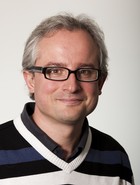 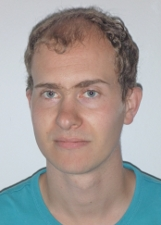 GF
Francesca Ferlaino
Luis Santos
Falk Wächtler
Manfred J. Mark
Simon Baier
Daniel Petter
Thanks to…
The Erbium team 
in Innsbruck
Theory collaborators from 
Leibniz University of Hannover
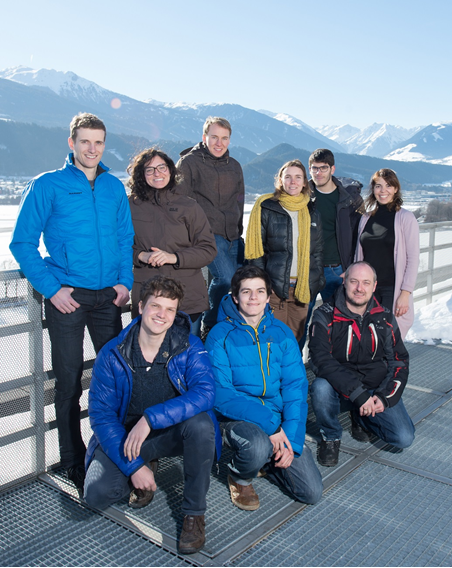 Rick v. Bijnen
Jan H. Becher
Lauriane Chomaz
Gabriele Natale
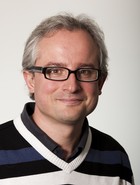 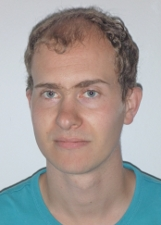 GF
Francesca Ferlaino
Luis Santos
Falk Wächtler
…you for your attention!
Manfred J. Mark
Simon Baier
Daniel Petter
Experimental realization of a BEC – how to reach low T?
First step to ultracold: laser cooling
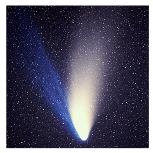 Red-detuned light
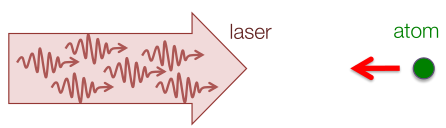 v
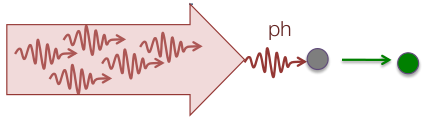 Radiation pressure
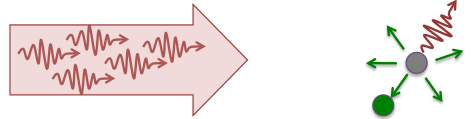 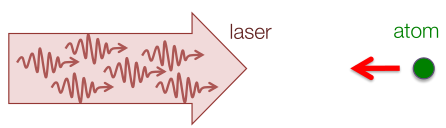 v
F
In average: F = <𝛿p/𝛿t> = - m v 𝛾
friction force!
Experimental realization of a BEC – how to reach low T?
First step to ultracold: laser cooling
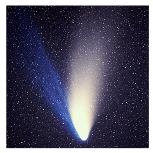 Red-detuned light
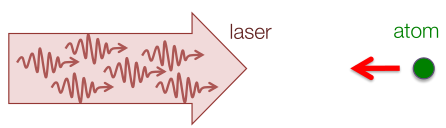 Typically in the lab: 3D optical molasses
v
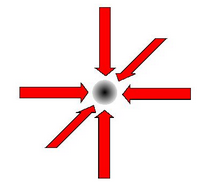 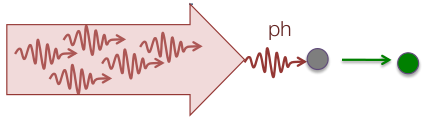 Radiation pressure
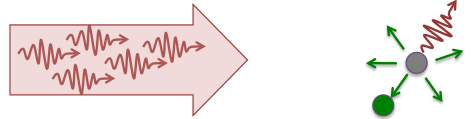 Tmin ~ 10 𝜇K
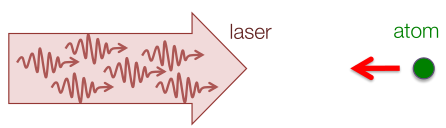 v
F
In average: F = <𝛿p/𝛿t> = - m v 𝛾
friction force!
Experimental realization of a BEC – how to reach low T?
Optical trapping and evaporative cooling
Optical dipole trap: far-detuned laser beam focussed onto the atoms
Negligible absorption: no energy-transfer ⇒ conservative force!
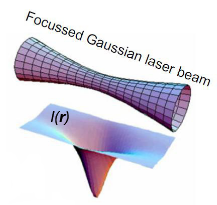 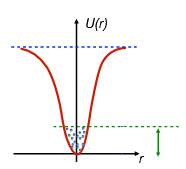 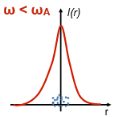 U(r) ~ 1/(𝜔 - 𝜔A)*I(r)
Red-detuned optical dipole trap
I(r) = laser intensity
 𝜔 = laser frequency
 𝜔A = atomic resonance frequency
U(r)
kBT
Experimental realization of a BEC – how to reach low T?
Optical trapping and evaporative cooling
Optical dipole trap: far-detuned laser beam focussed onto the atoms
Negligible absorption: no energy-transfer ⇒ conservative force!
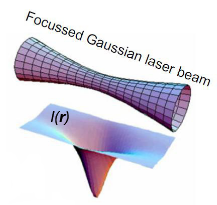 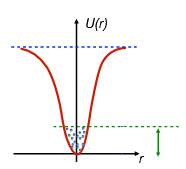 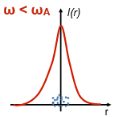 U(r) ~ 1/(𝜔 - 𝜔A)*I(r)
Red-detuned optical dipole trap
I(r) = laser intensity
 𝜔 = laser frequency
 𝜔A = atomic resonance frequency
U(r)
kBT
Principle of evaporative cooling: the most energetic atoms escape from the trap. The remaining atoms thermalize at a lower T.
In the lab: forced evaporative cooling
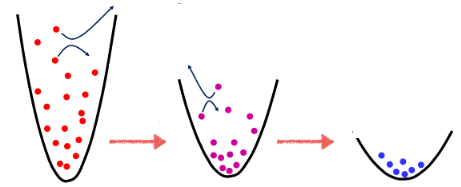 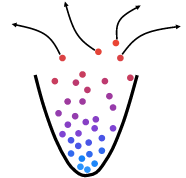 Reduce I
Reduce I
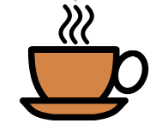 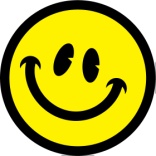 Tmin ~ 10 nK
Roton signature in quasi-2D VS quasi-1D systems
Quasi-2D pancake geometry
Quasi-1D cigar-shaped geometry
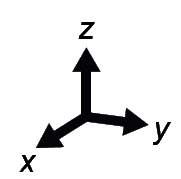 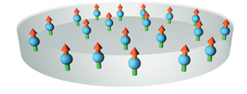 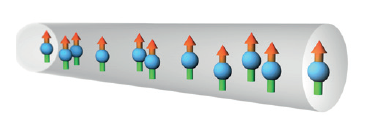 Roton in-plane momentum distribution shows a ring
Roton in-plane momentum distribution shows two peaks
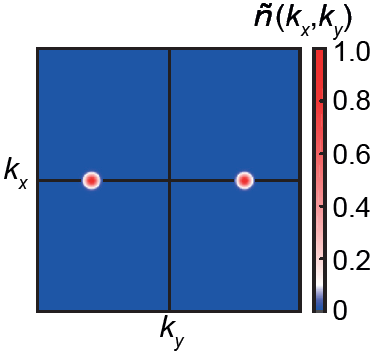 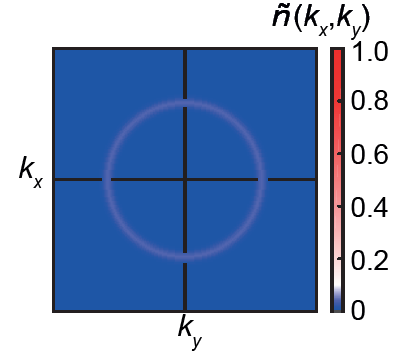 Roton signature in quasi-2D VS quasi-1D systems
Quasi-2D pancake geometry
Quasi-1D cigar-shaped geometry
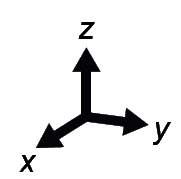 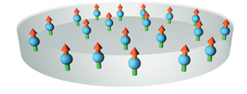 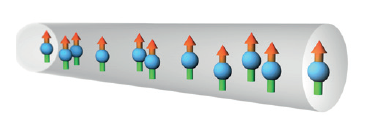 Roton in-plane momentum distribution shows a ring
Roton in-plane momentum distribution shows two peaks
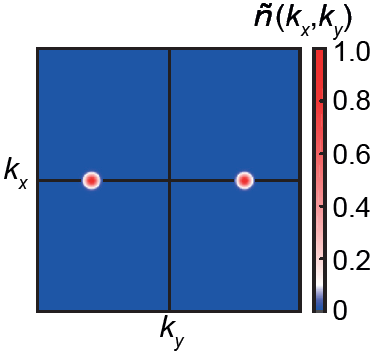 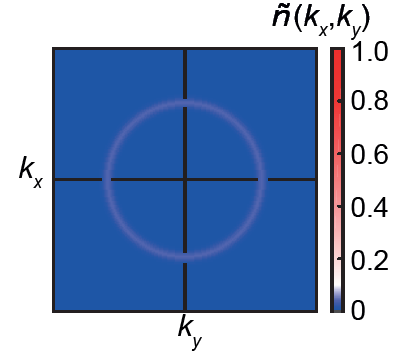 Enhanced experimental signal!
Mapping in-trap momentum distribution
Time-of-flight imaging along z-axis:
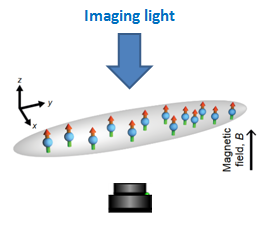 Probe the spatial density distribution in the (x,y) plane
⇒
In-trap spatial density distribution
⇒
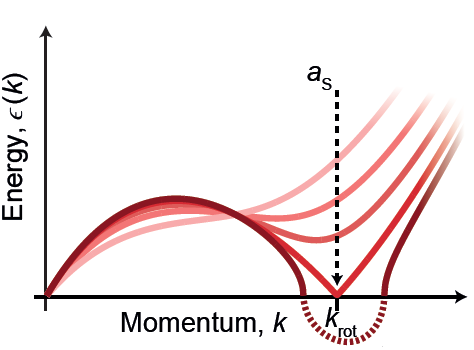 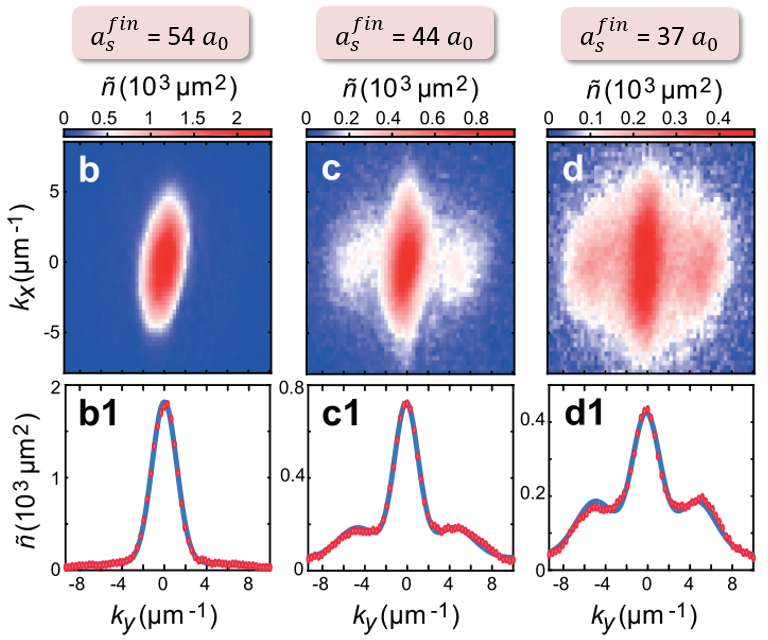 Relative amplitude of side peaks with respect to central peak
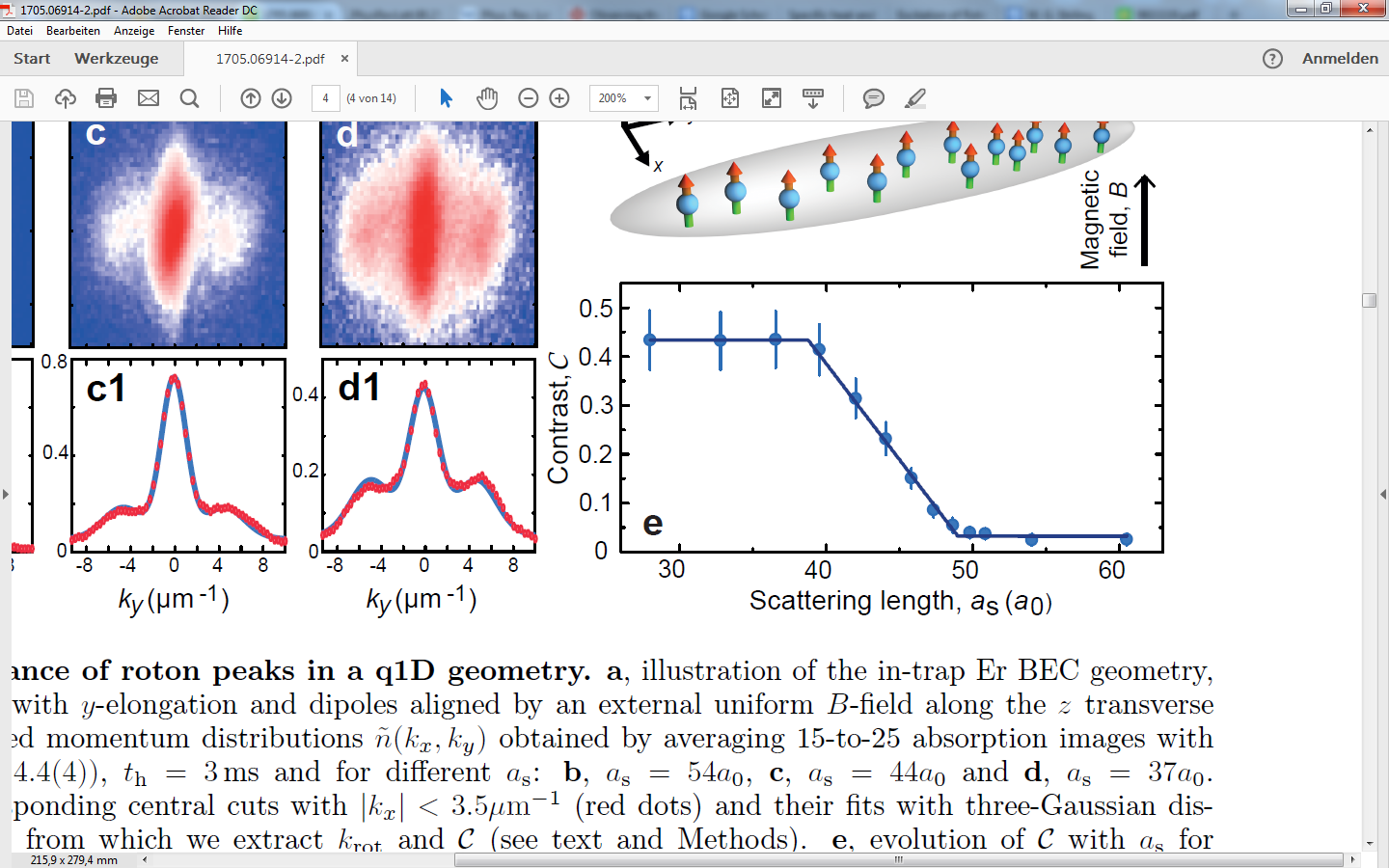 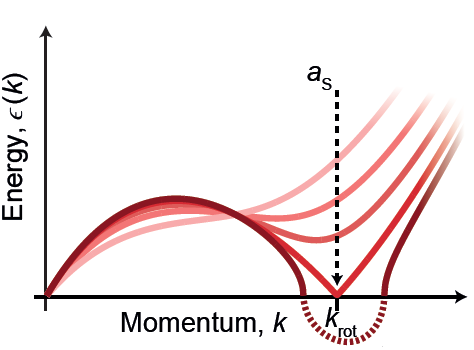 𝛥 = 0  ⇒ Roton instability
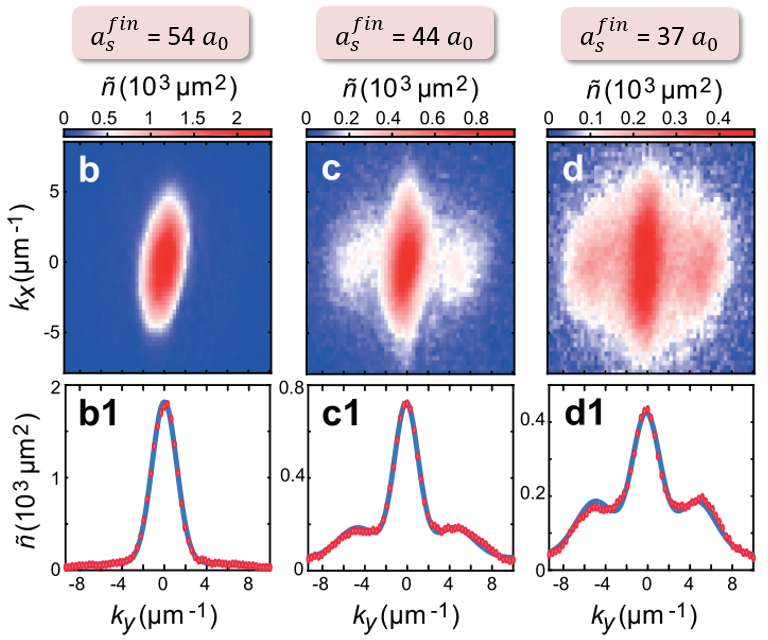 Relative amplitude of side peaks with respect to central peak
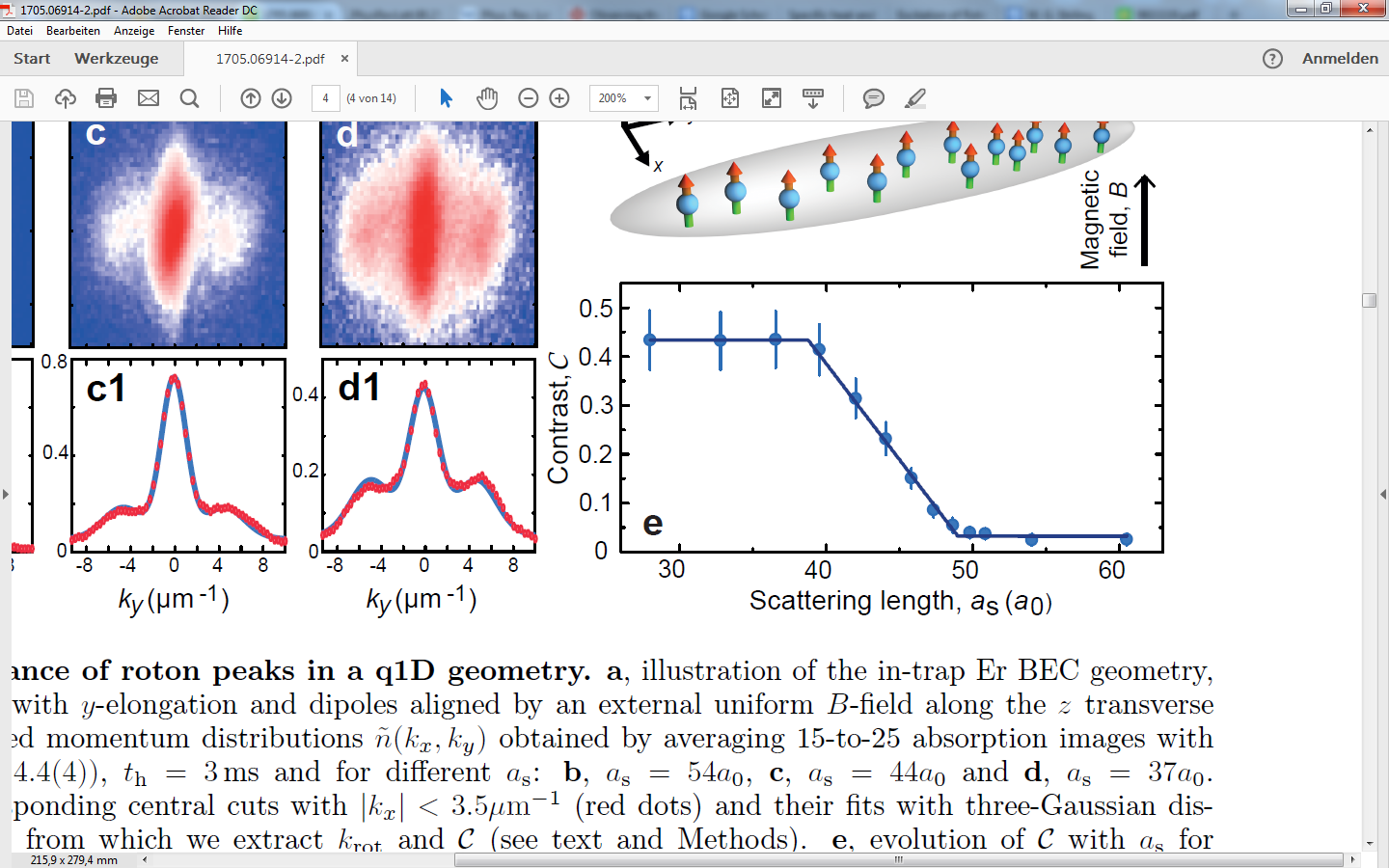 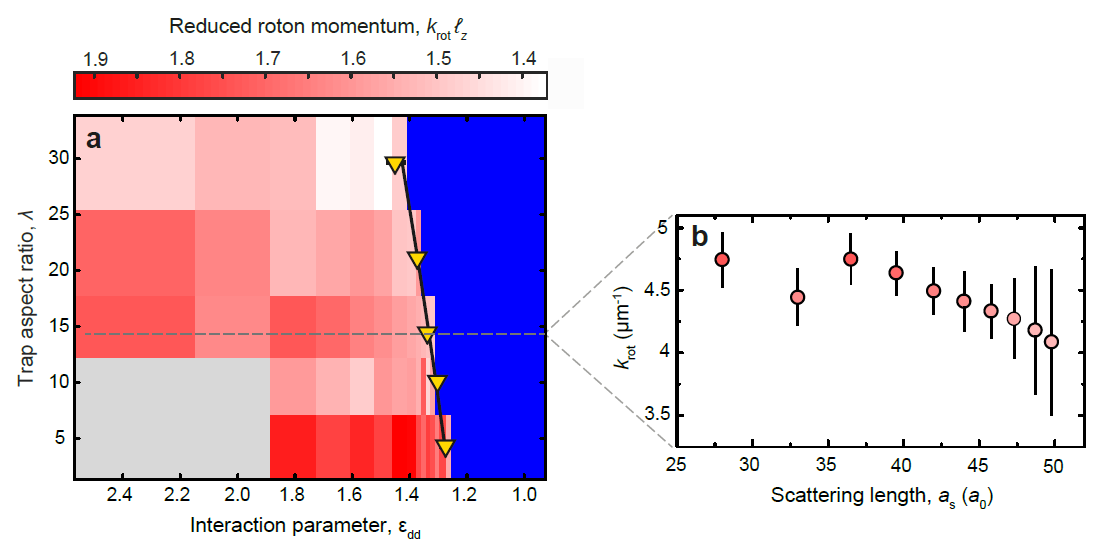 Quasi-1D analytical model
Trap aspect ratio:
Experimental data
Numerical simulations
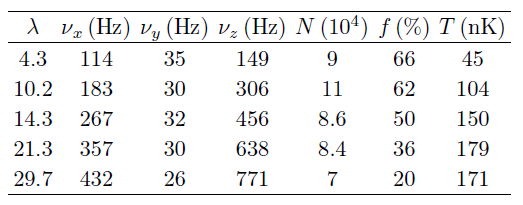 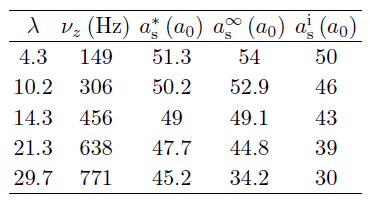 Summary of all traps used in the experiment, with corresponding relevant parameters
Numerical simulations
Extended non-local Gross Pitaevskii equation (NLGPE):
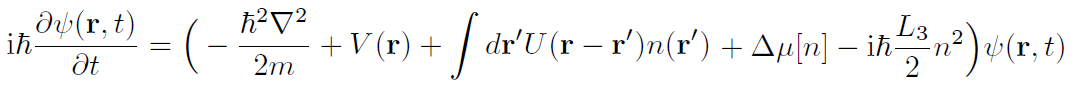 3-body losses
Lee-Huang-Yang (LHY) correction
Kinetic energy
External trap potential
Mean-field interaction energy
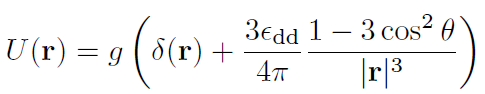 Coupling constant for contact interactions
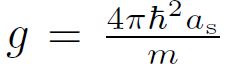 Contact interactions
DDI
Accounts for 
quantum fluctuactions
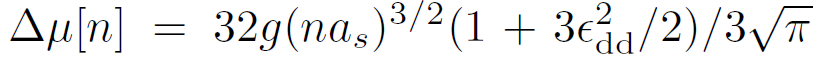 Numerical simulations
Extended non-local Gross Pitaevskii equation (NLGPE)
⇒ Real – time evolution simulations, including:
- Exact exponential ramp of the magnetic field:
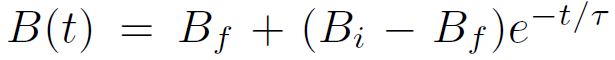 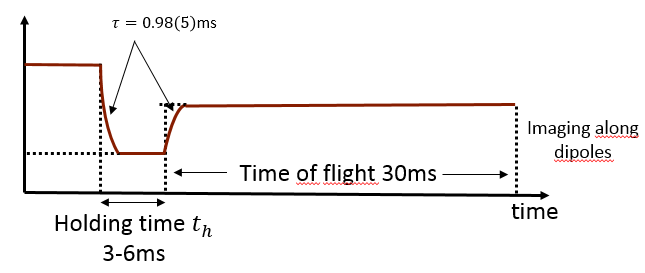 - Finite temperature ⇒ thermal population of 
                                          harmonic trap eigenstates
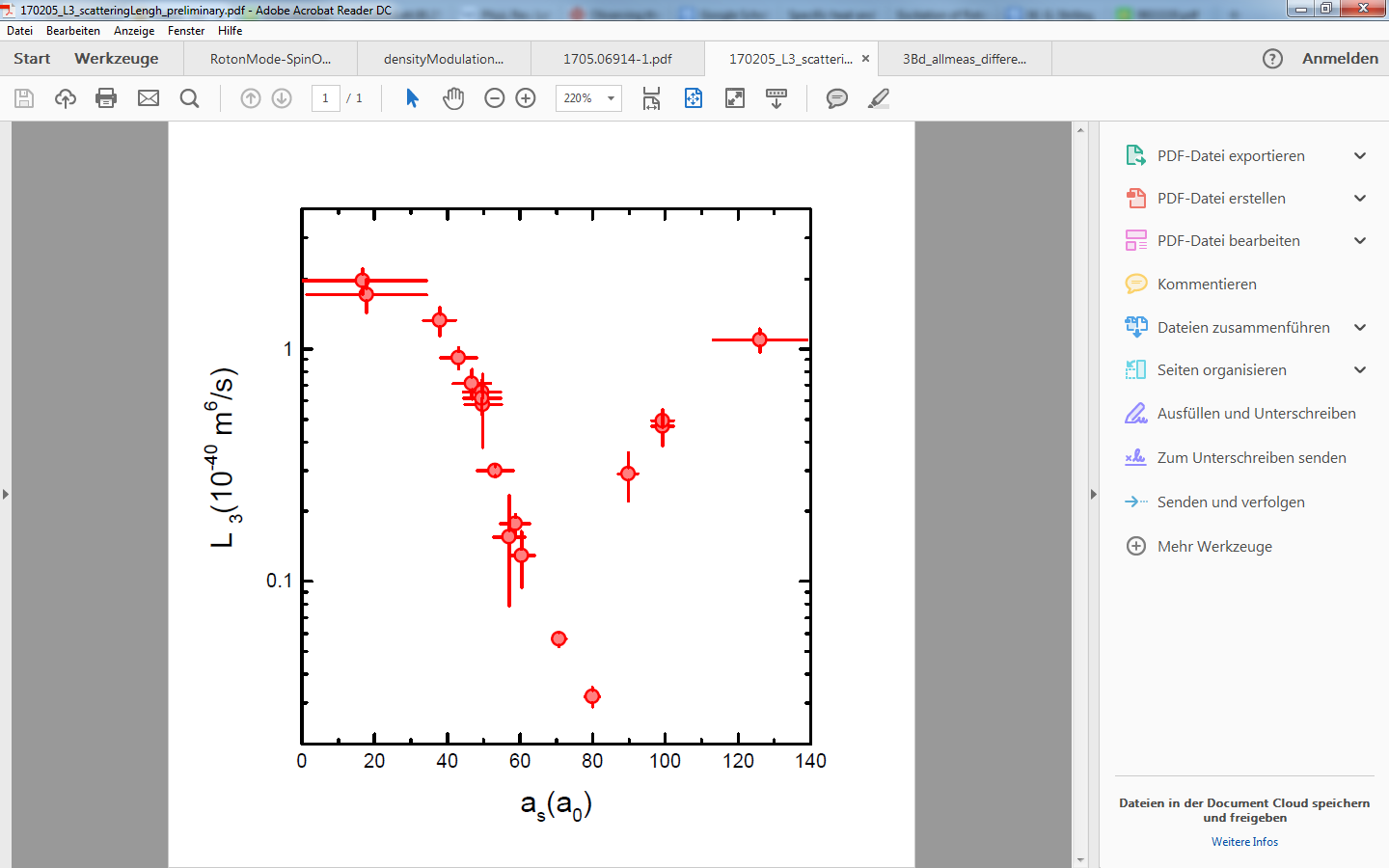 - LHY correction
- Three-body losses ⇒ experimentally determined 
                                         loss parameter: